PRIMARY
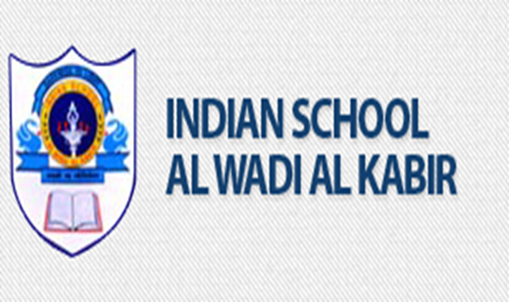 COUNSELLING
 & 
SPECIAL EDUCATION 
 DEPARTMENT
AREAS
BEHAVIOURAL 
DIFFERENCES
ACADEMIC 
PERFORMANCE
DIFFICULTIES
DEVELOPMENTAL 
DELAYS
SERVICES
Counselling & Guidance
Informal Assessments
Identifying Special needs
External References
Special Education
Workshops & Awareness   programs
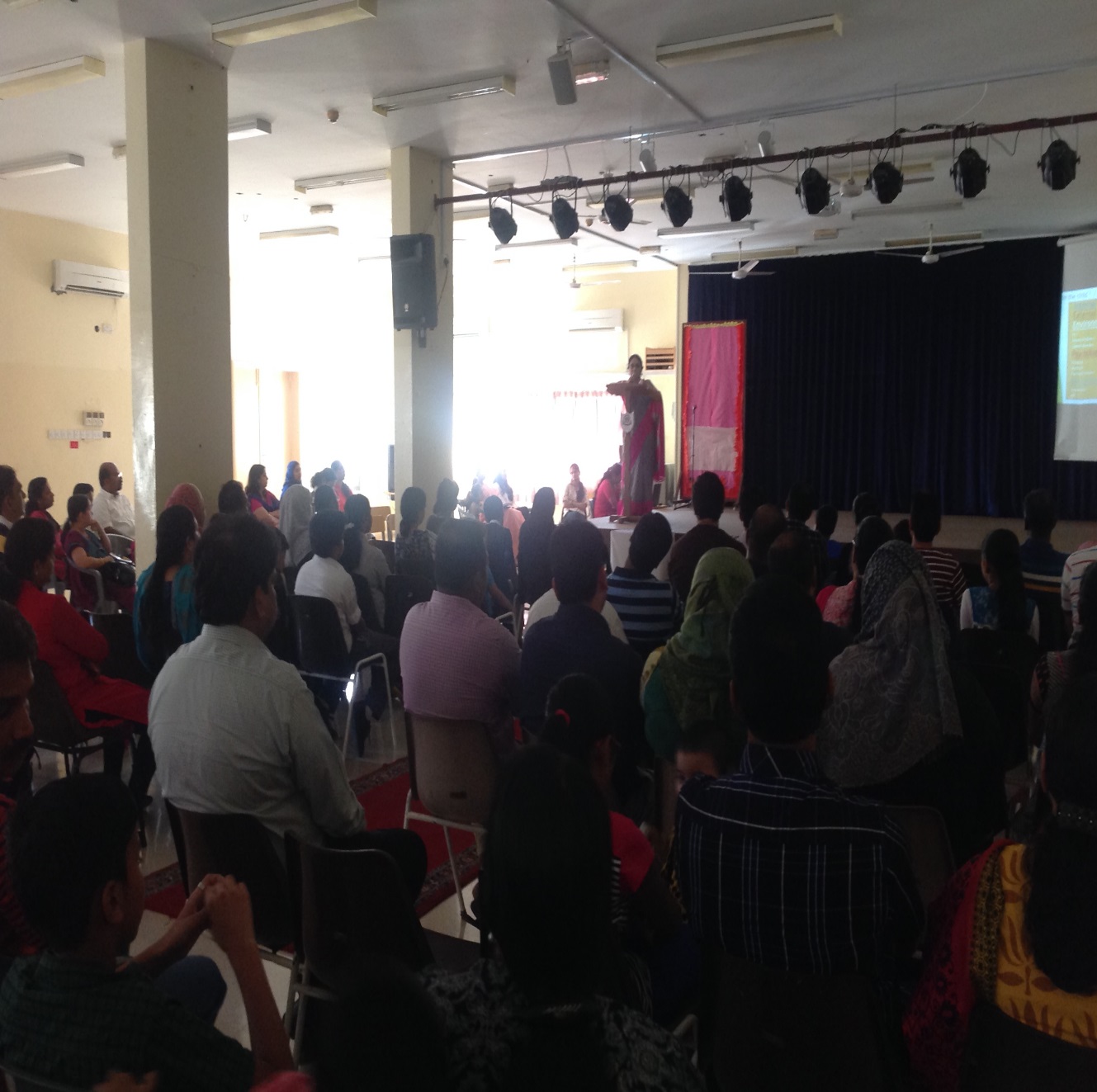 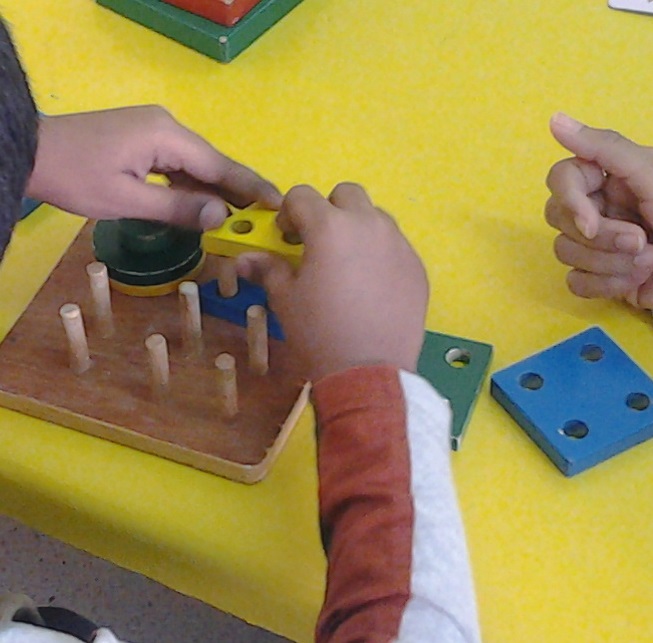 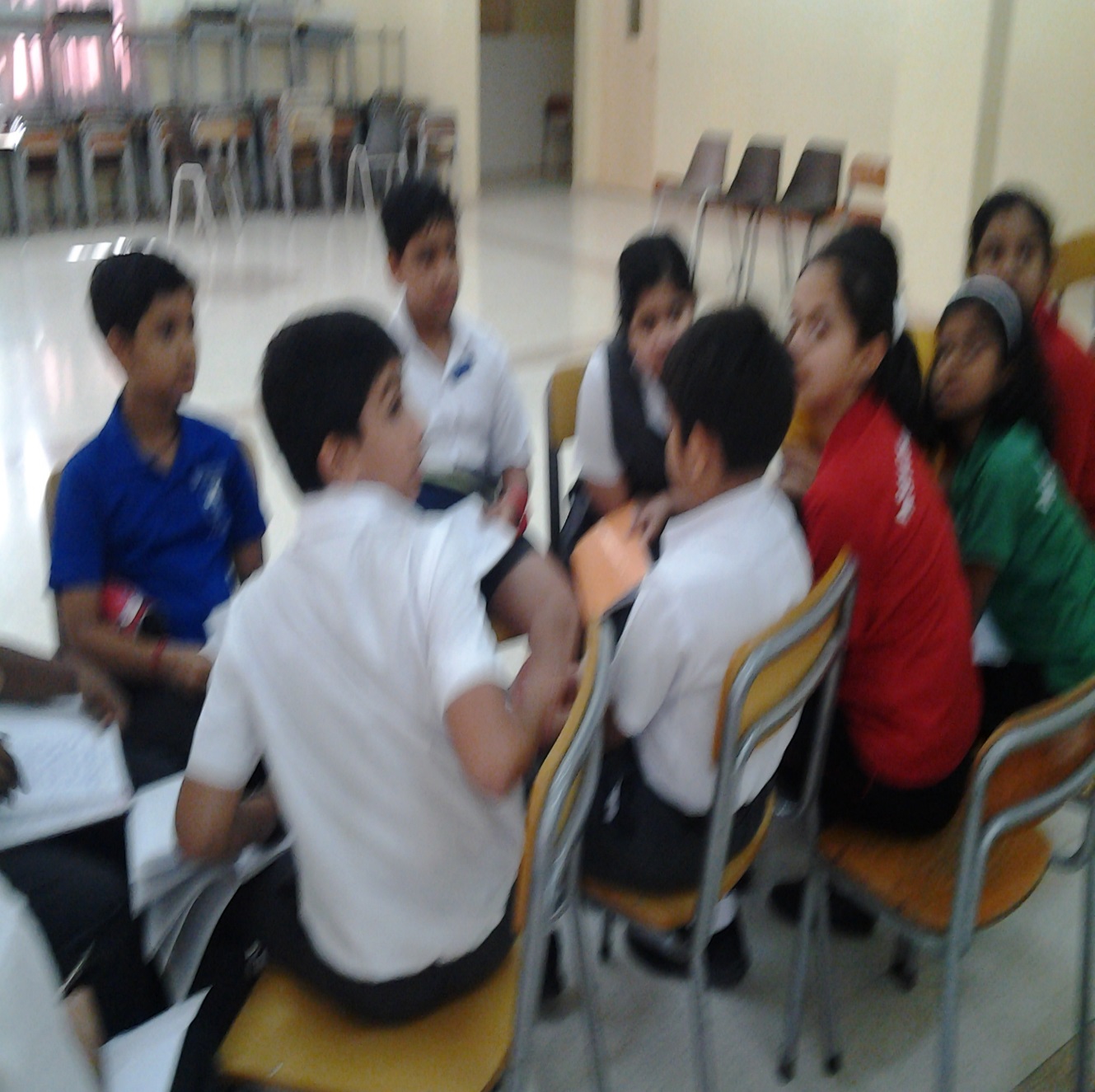 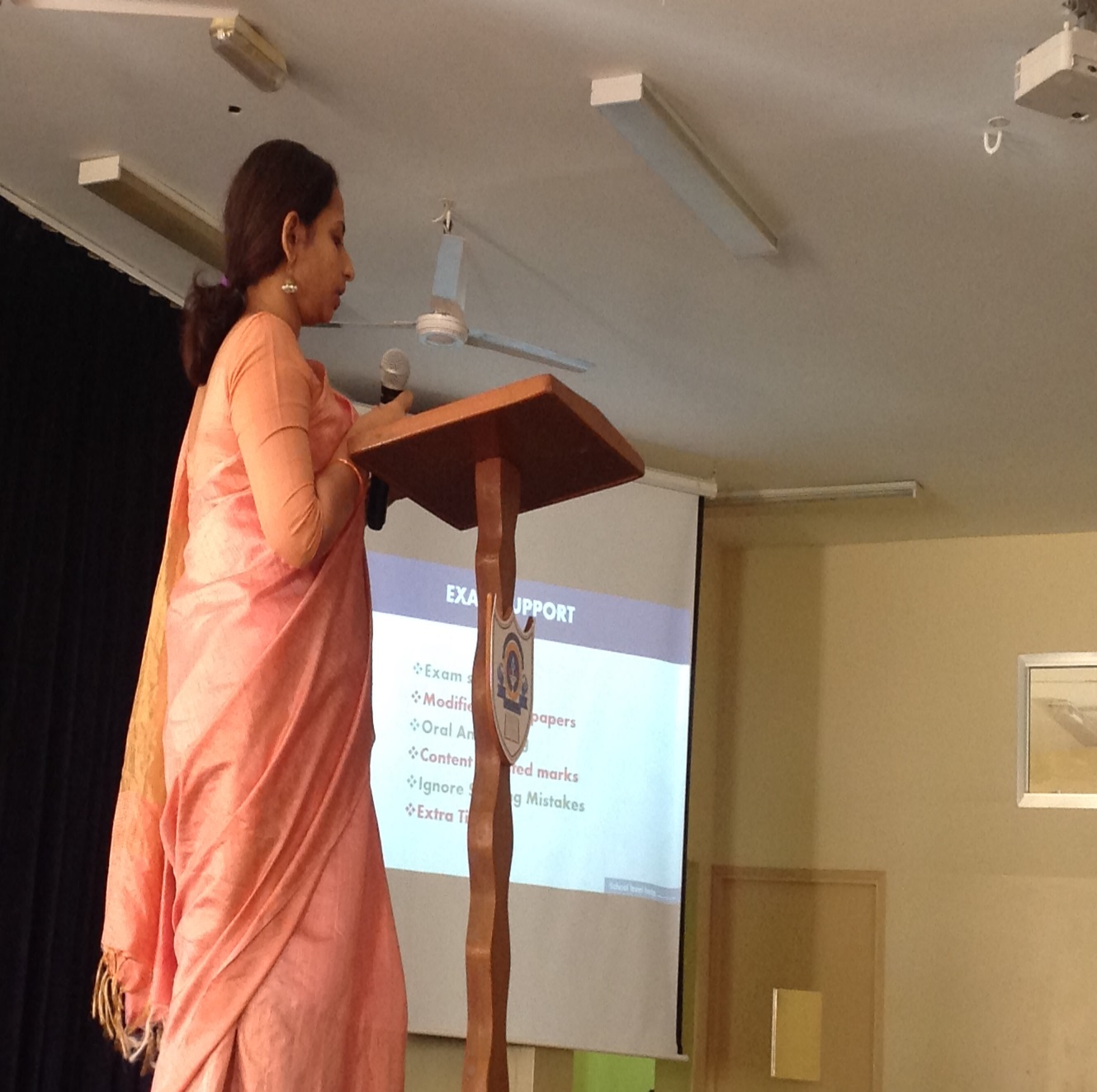 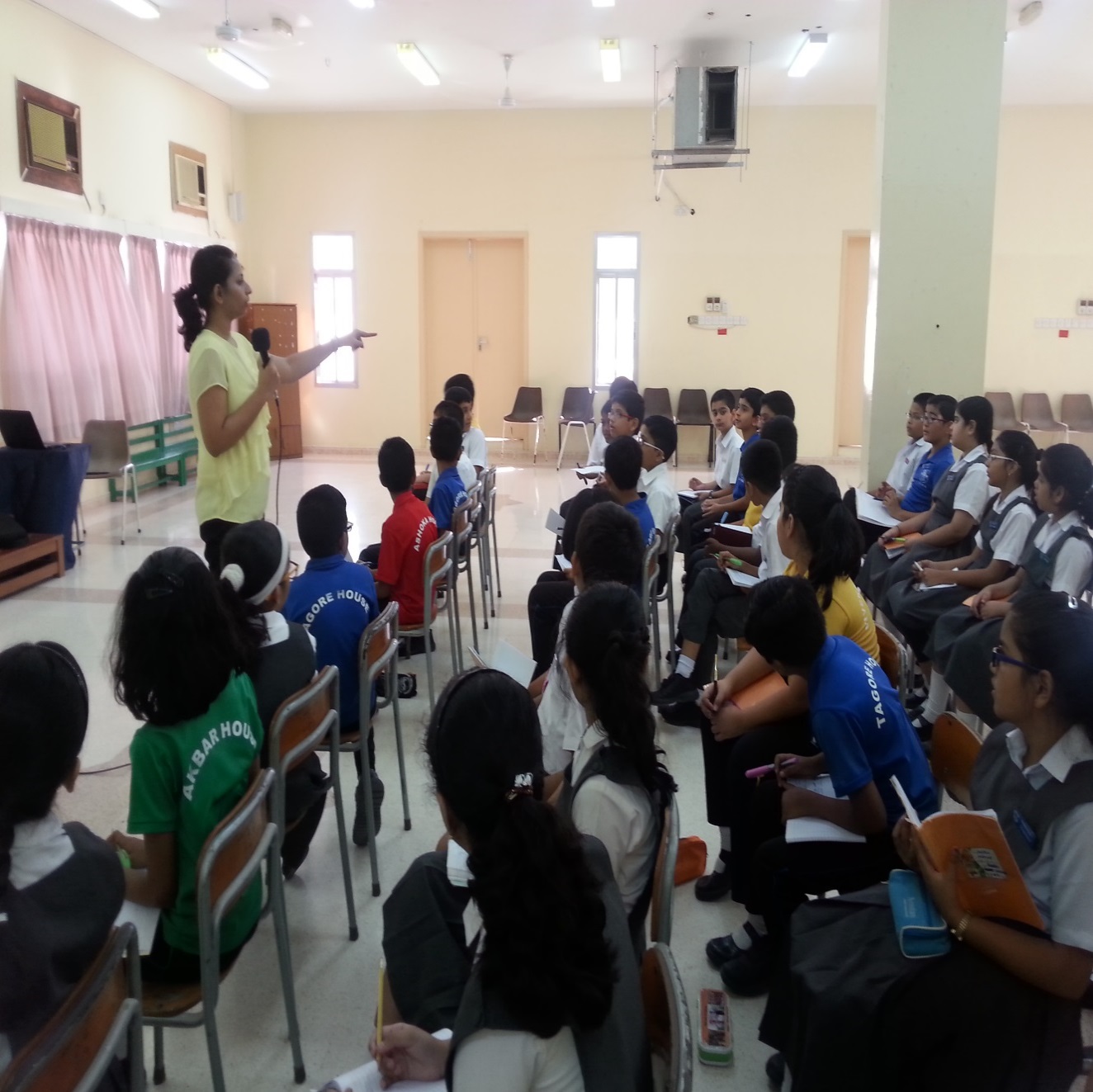 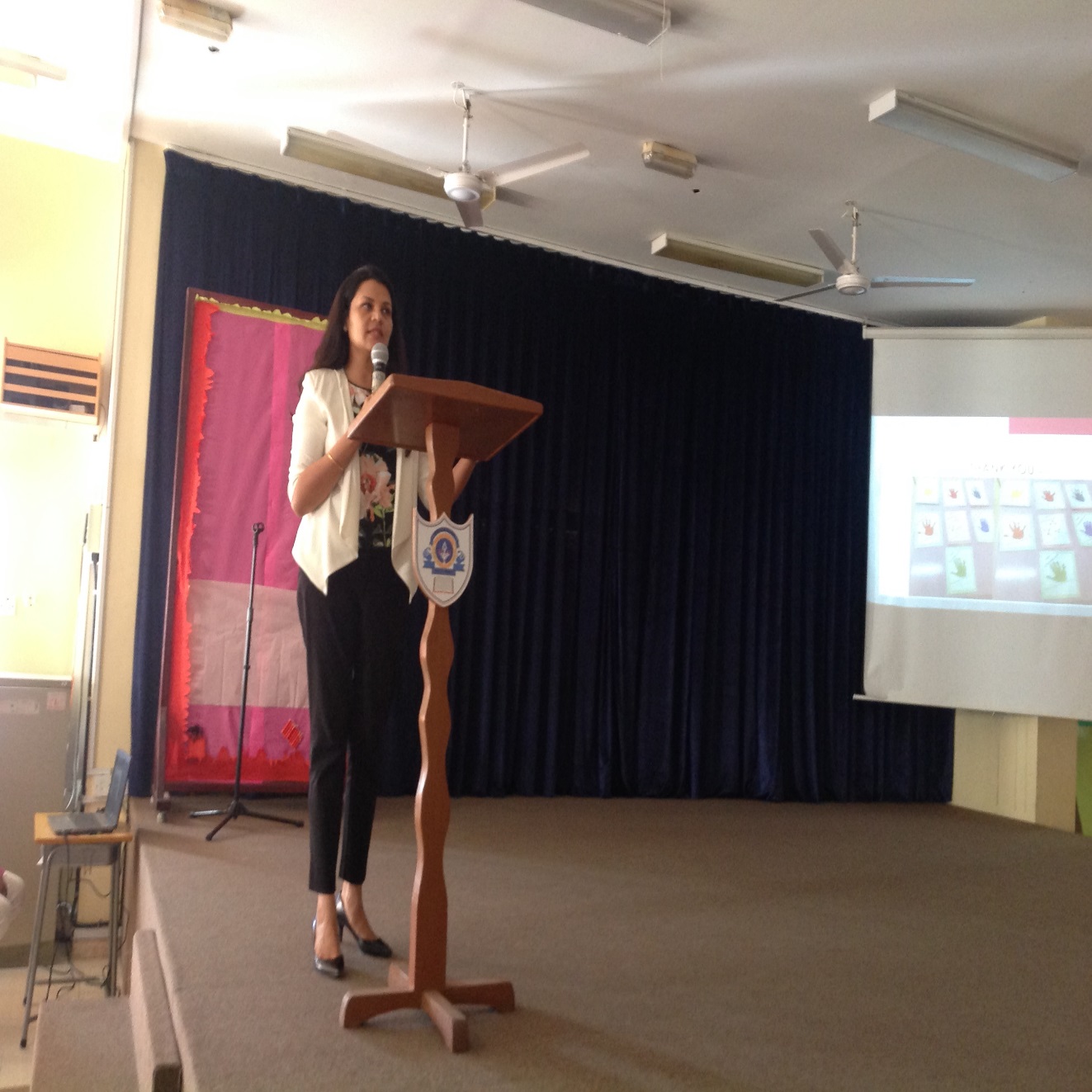 Sen student Support Services
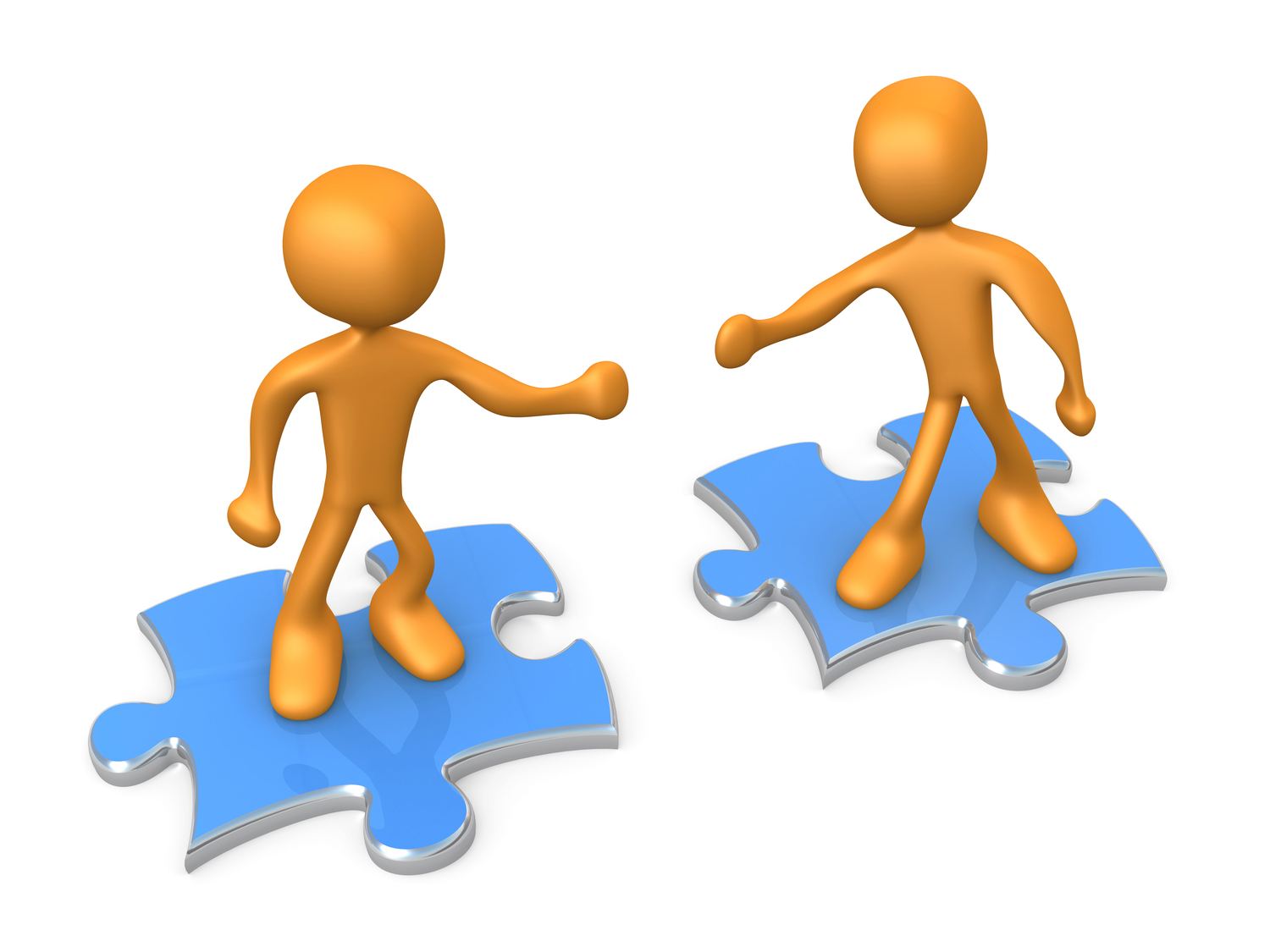 Remedial interventions
Exam Shadow
Scribe facility 
Modified Exam Papers
Evaluation Concessions
Extra time for exams
 Peer Budding
Shadow Parenting
Remedial interventionFocus on Academic & Personal growth
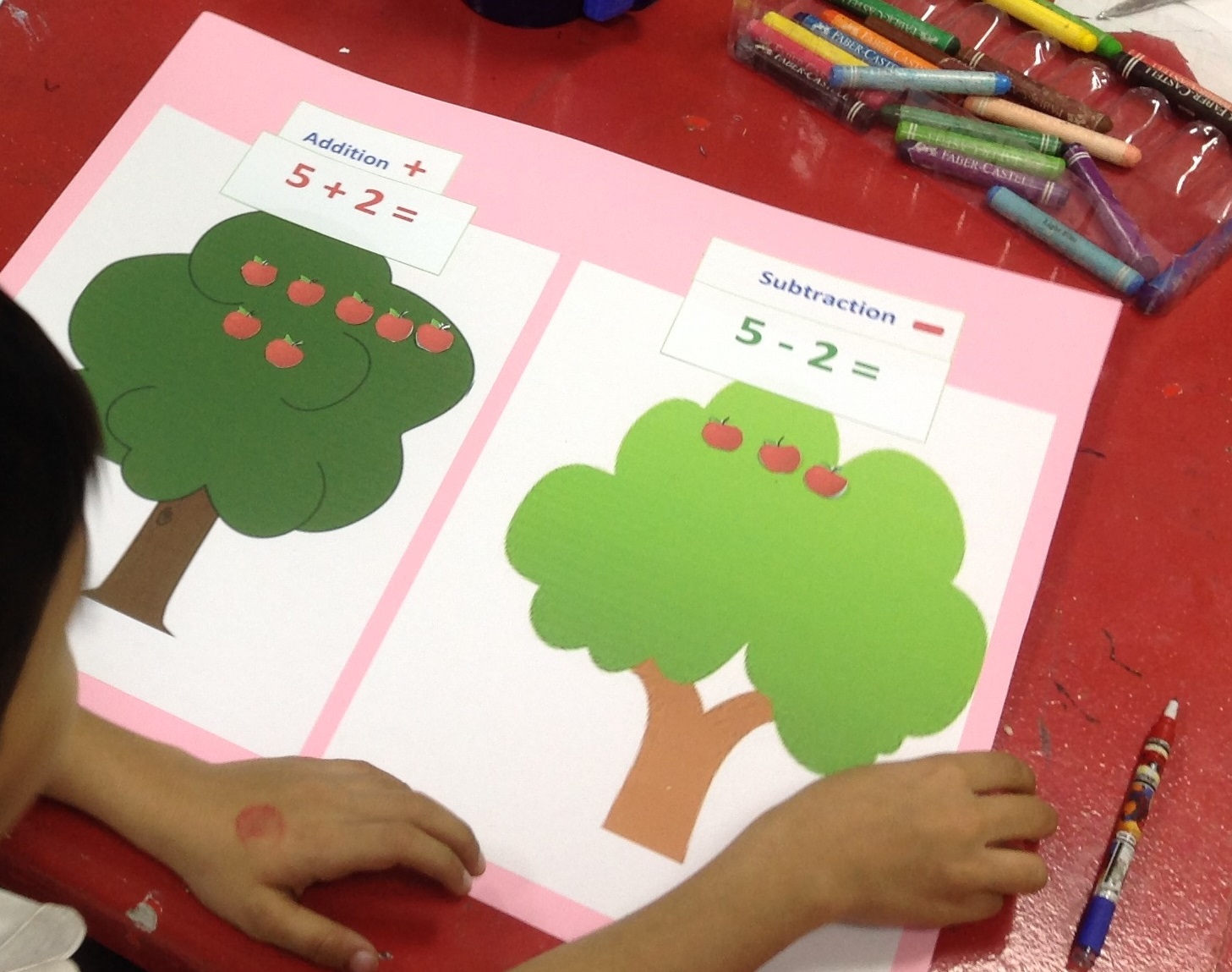 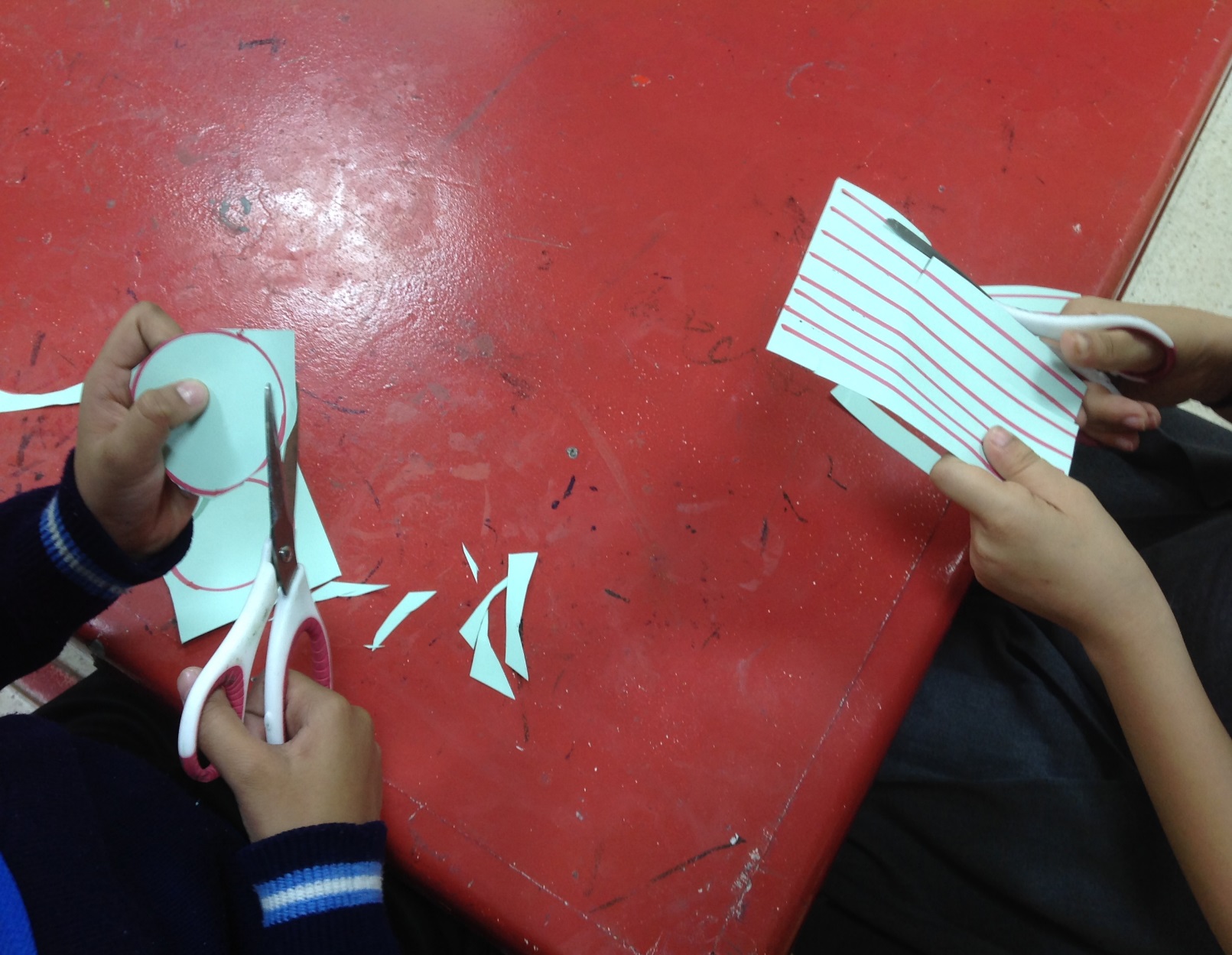 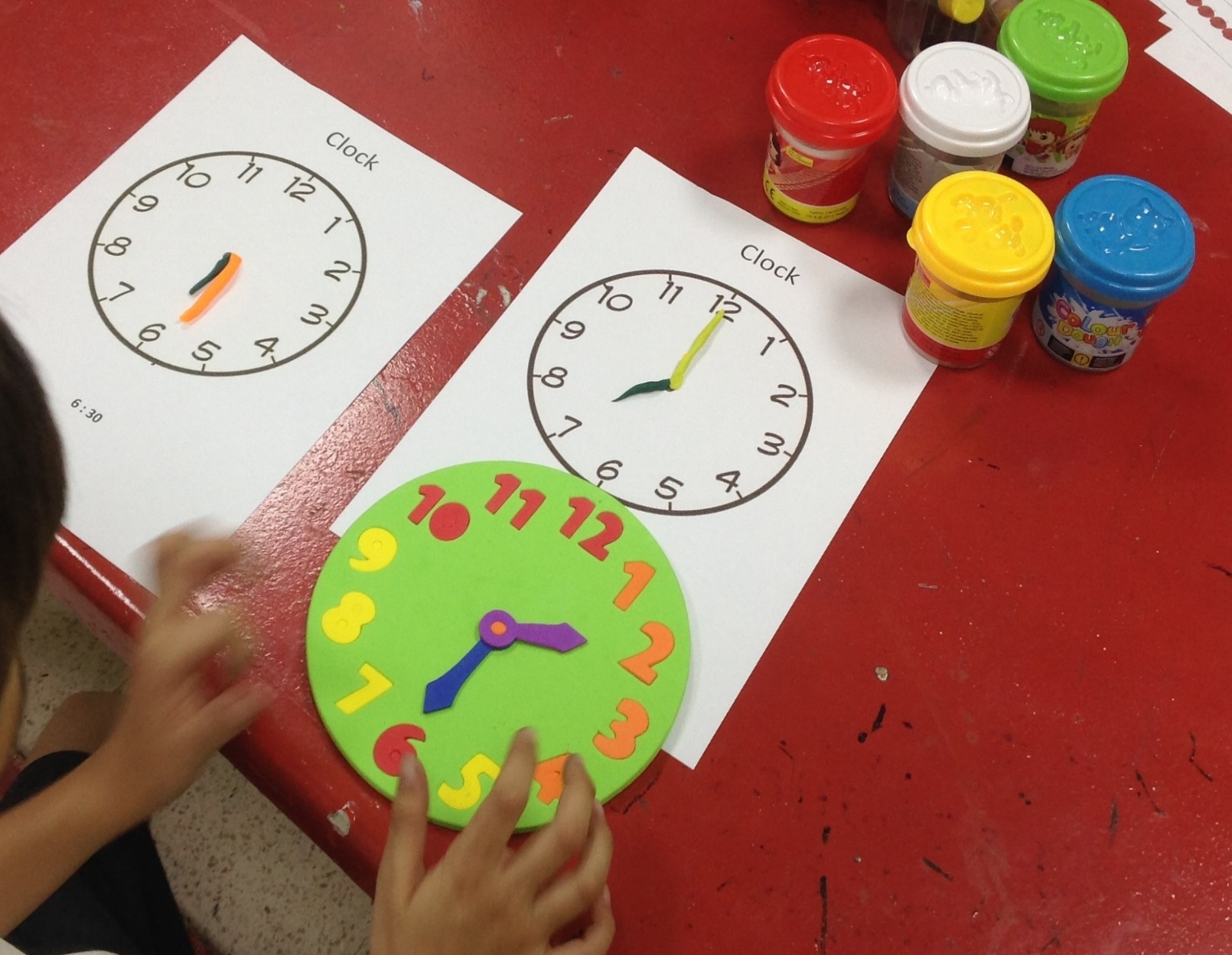 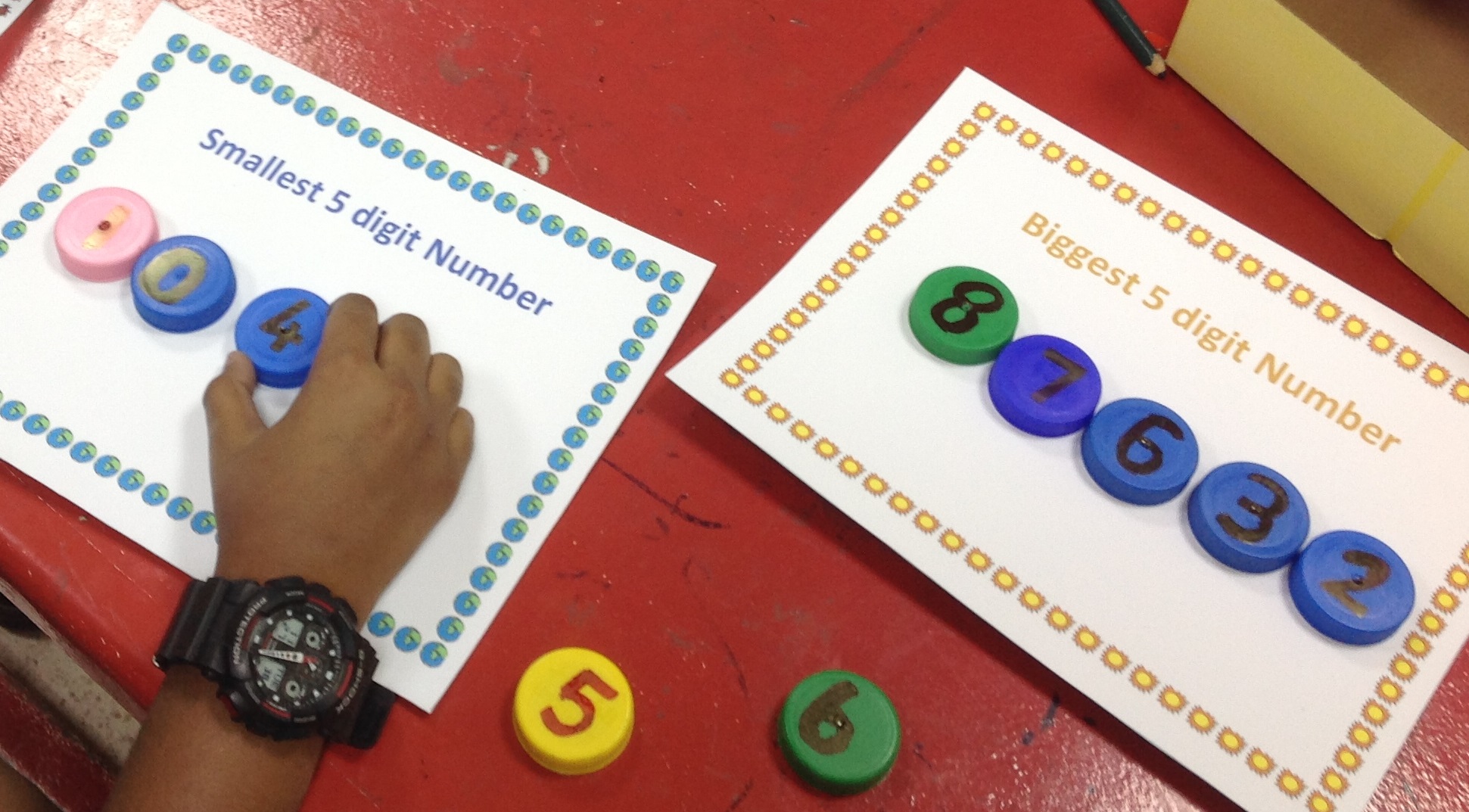 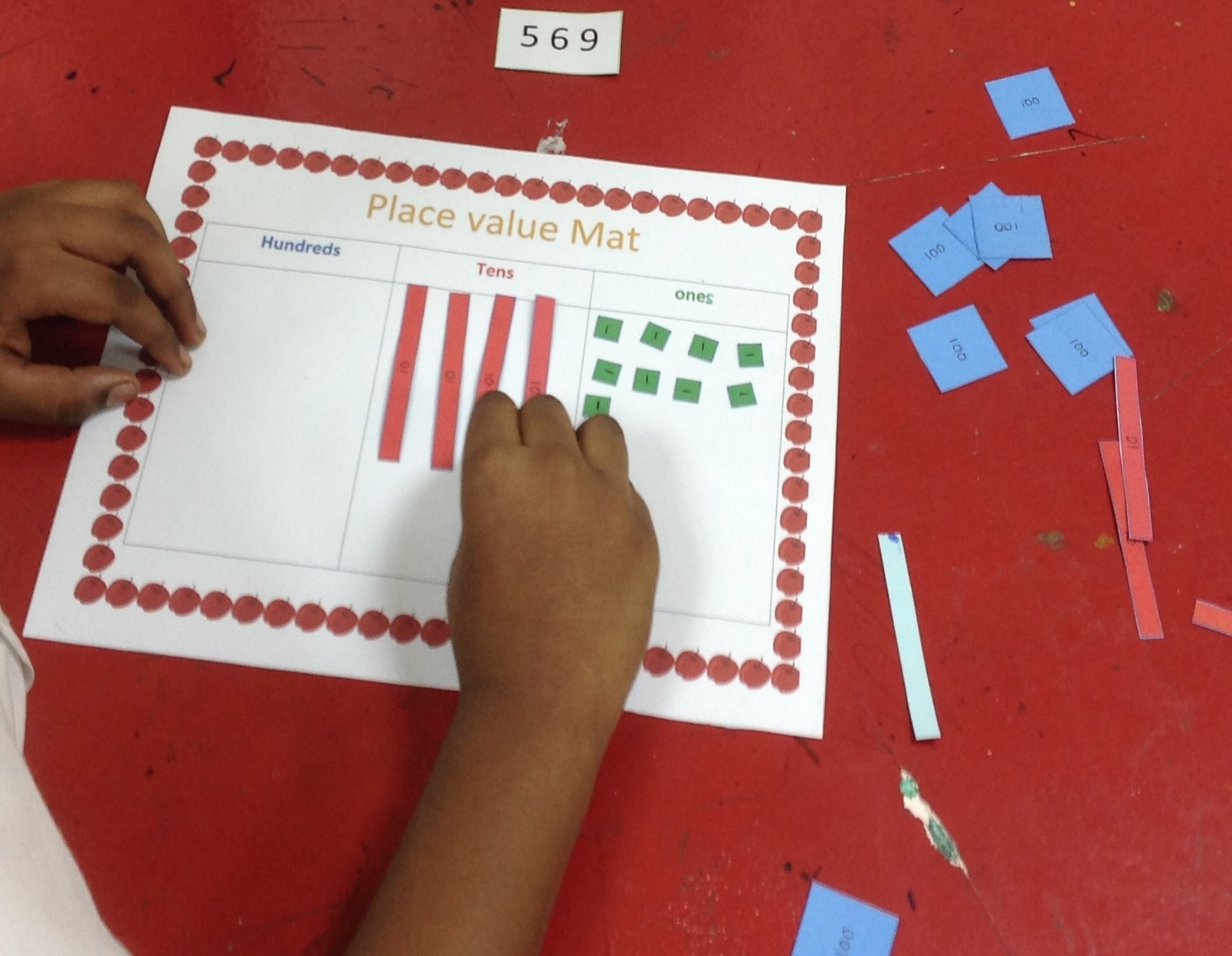 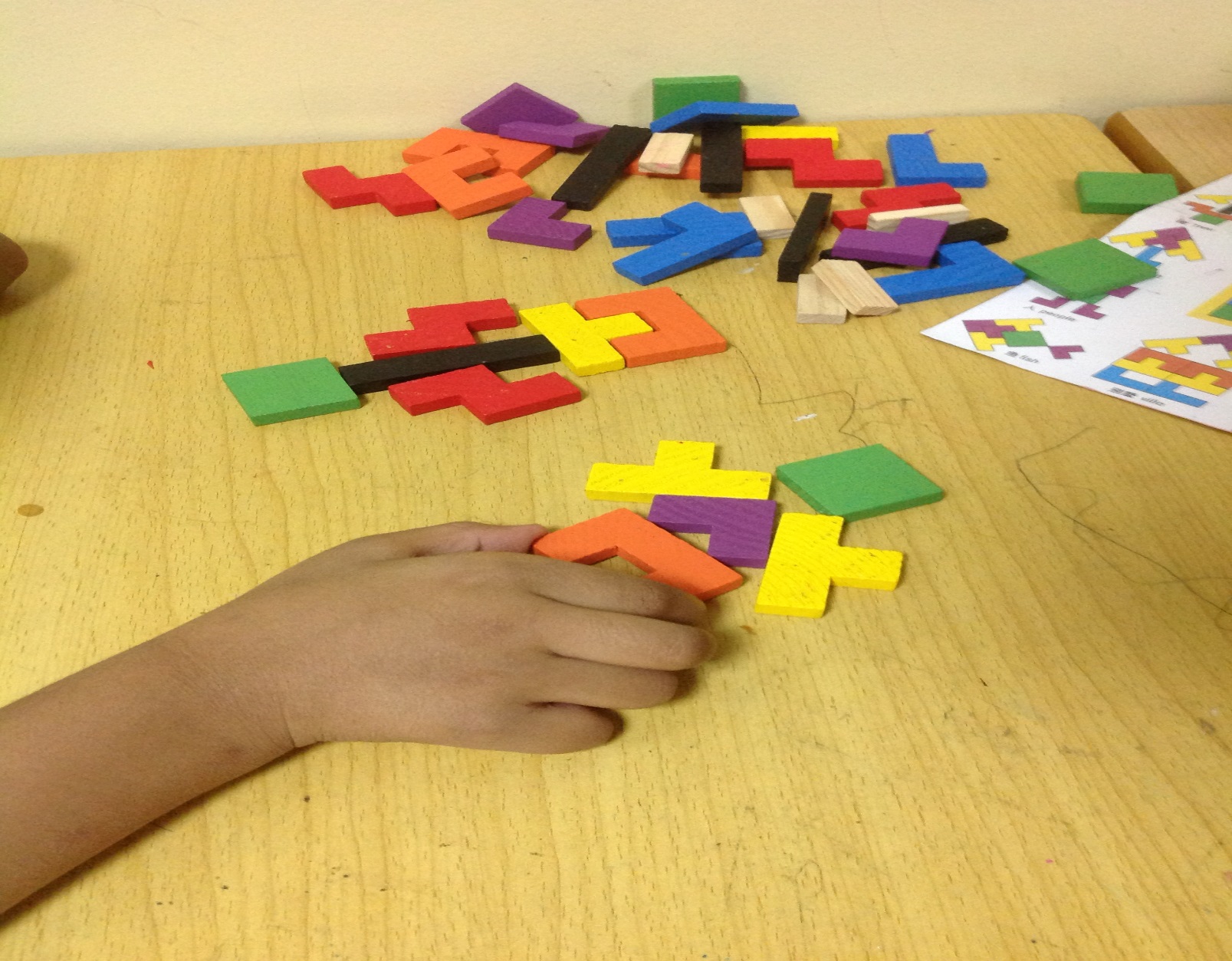 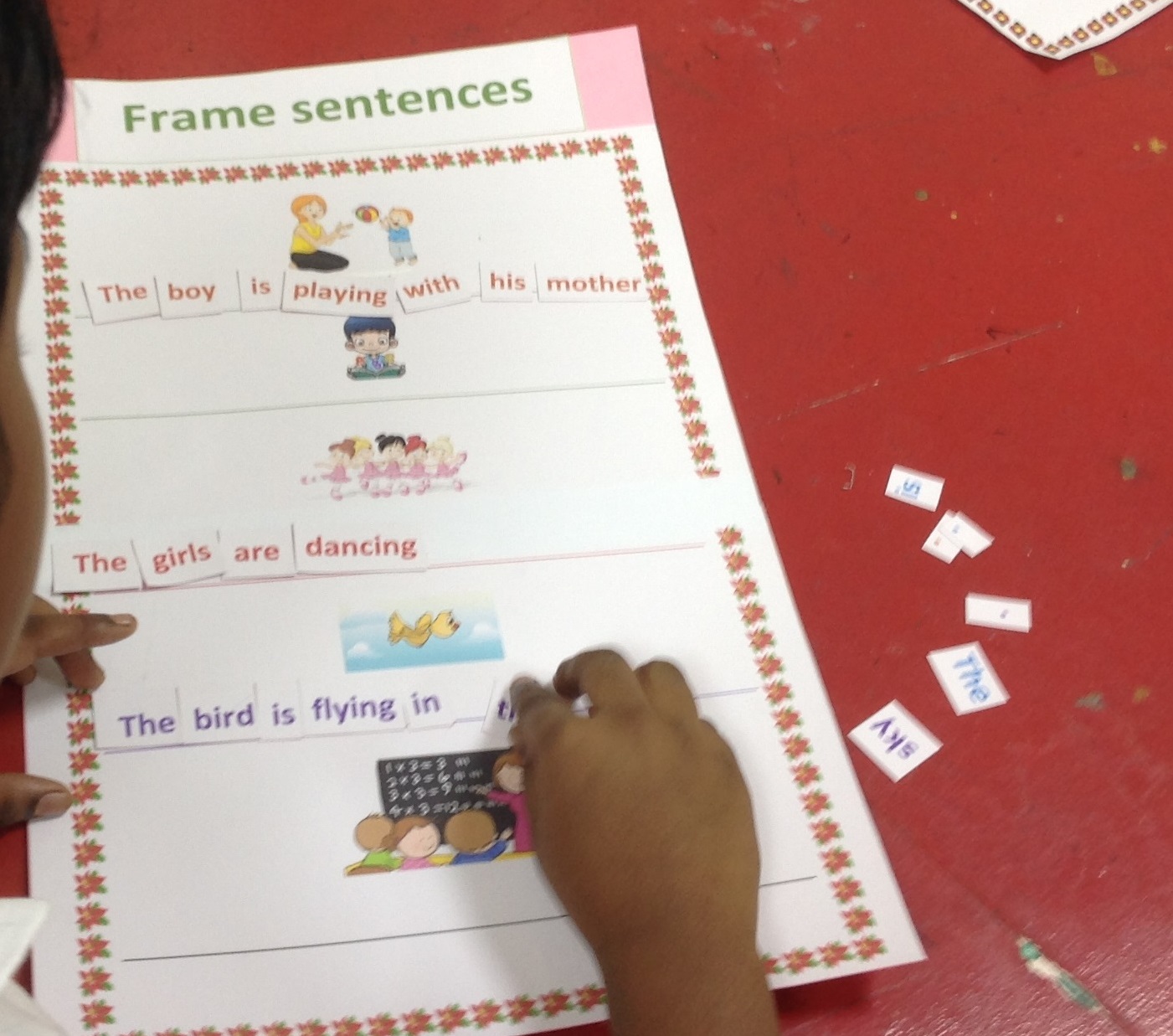 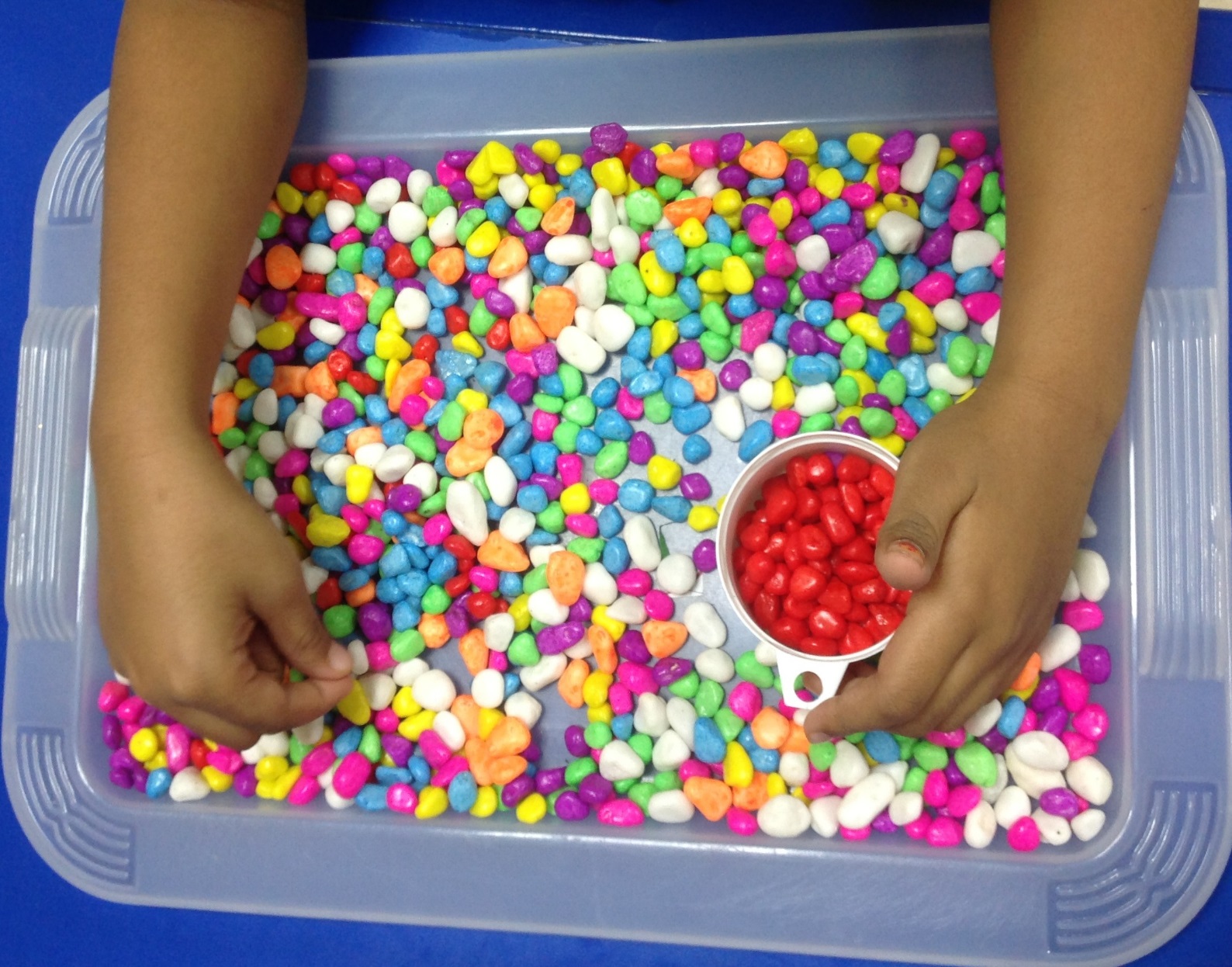 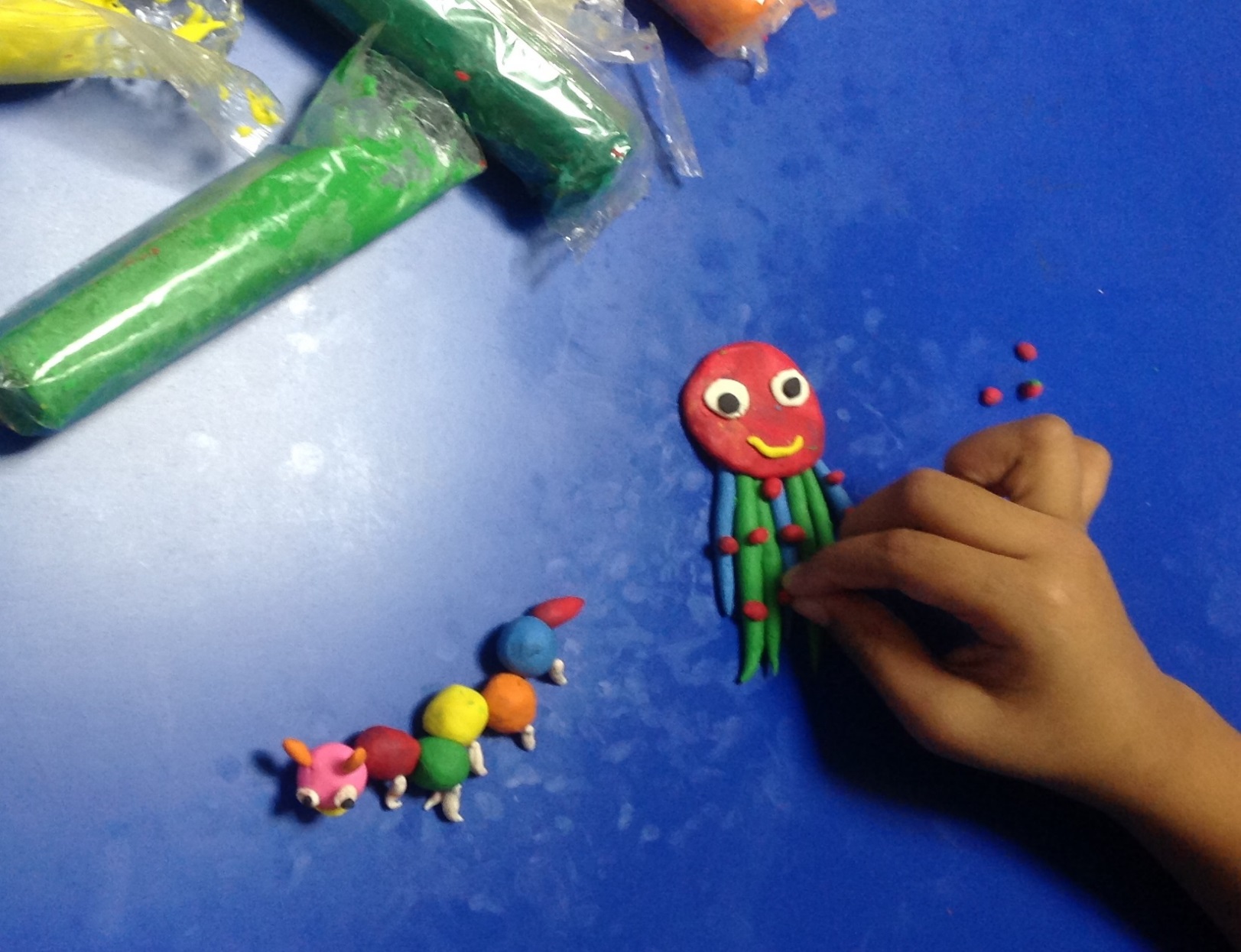 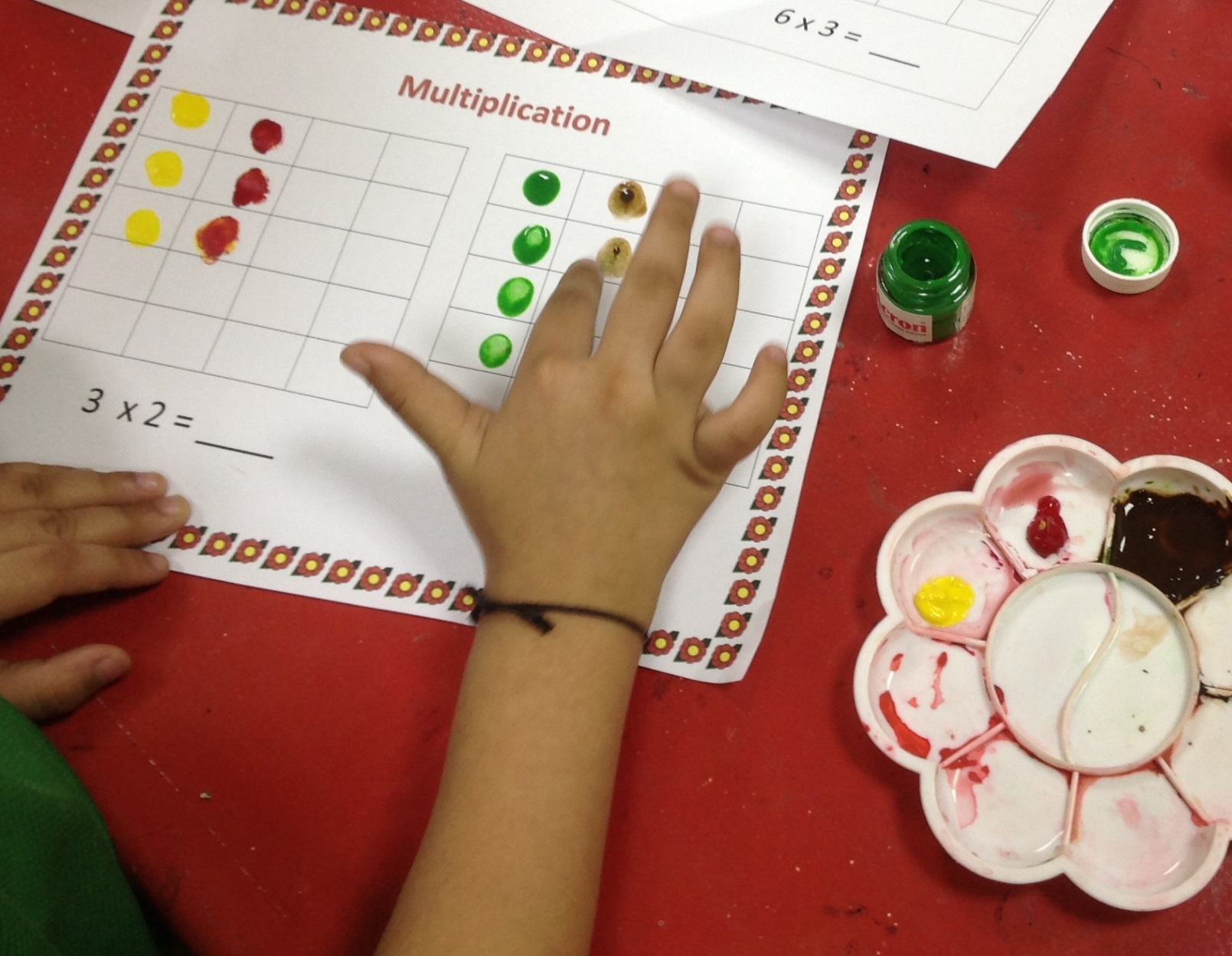 Curriculum Areas 
Social skills
Attention & Concentration
Co- ordination
Fine motor & Gross motor 
Memory skills
Behaviour modification 
Imagination skills
Cognitive skills
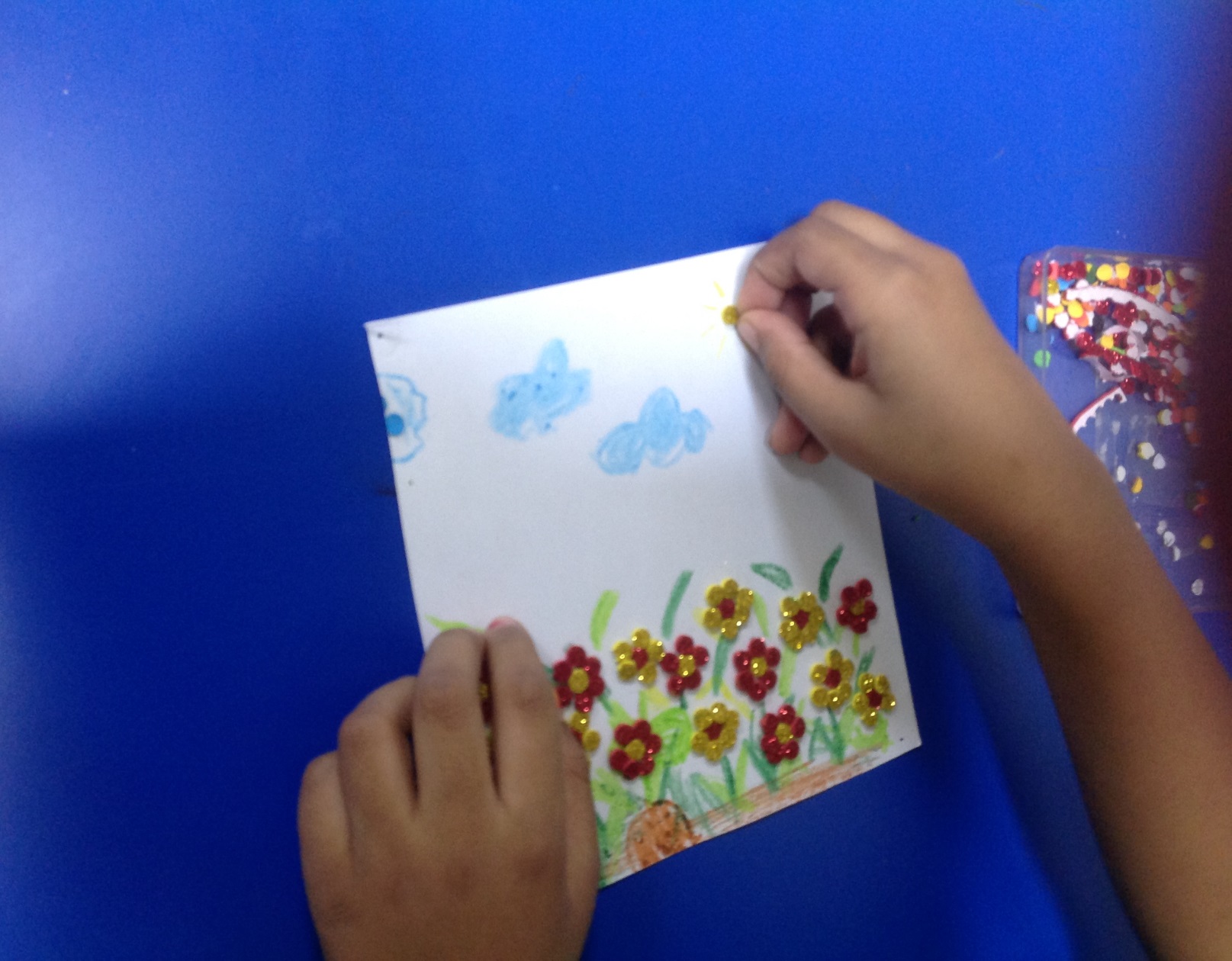 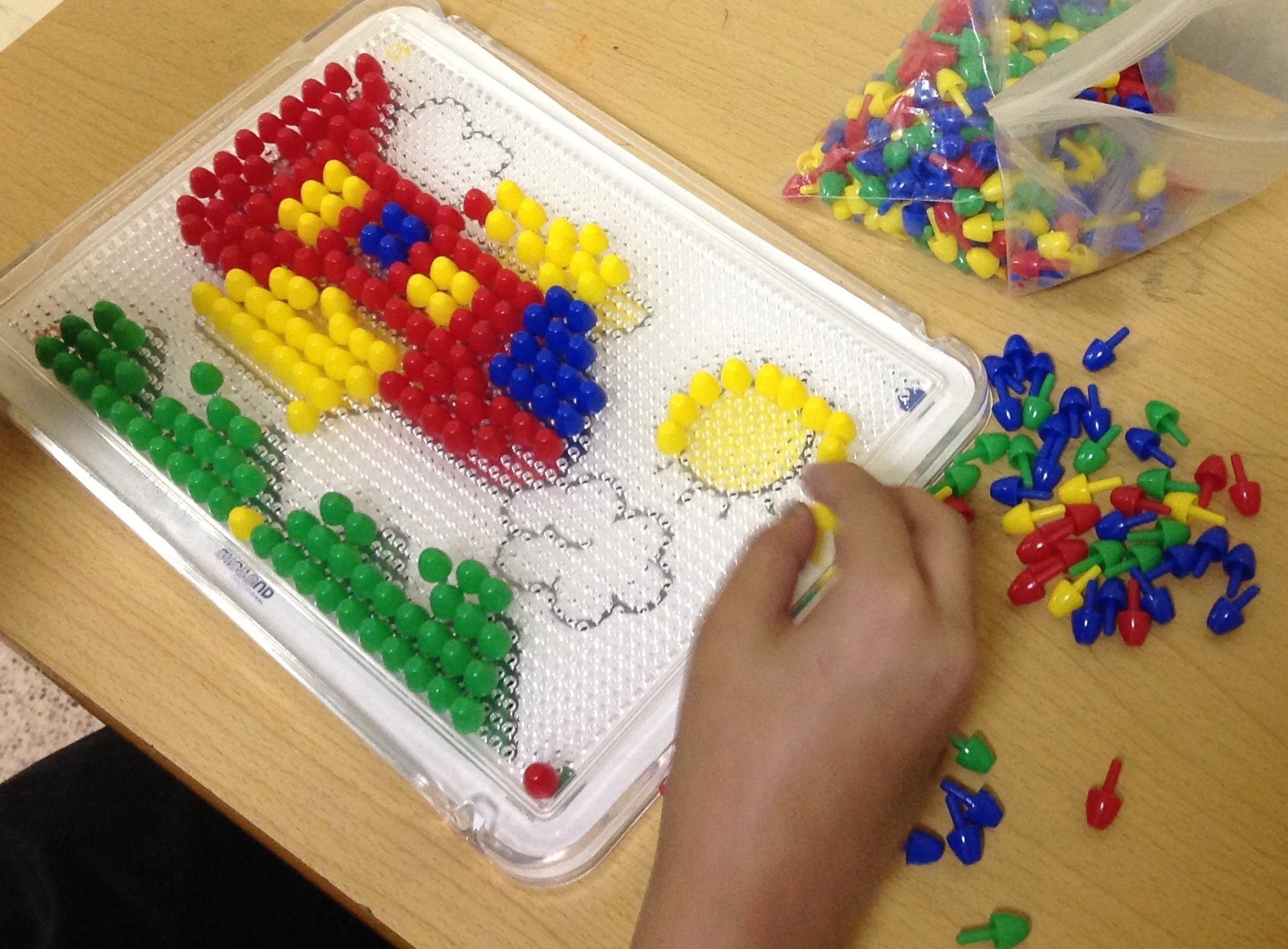 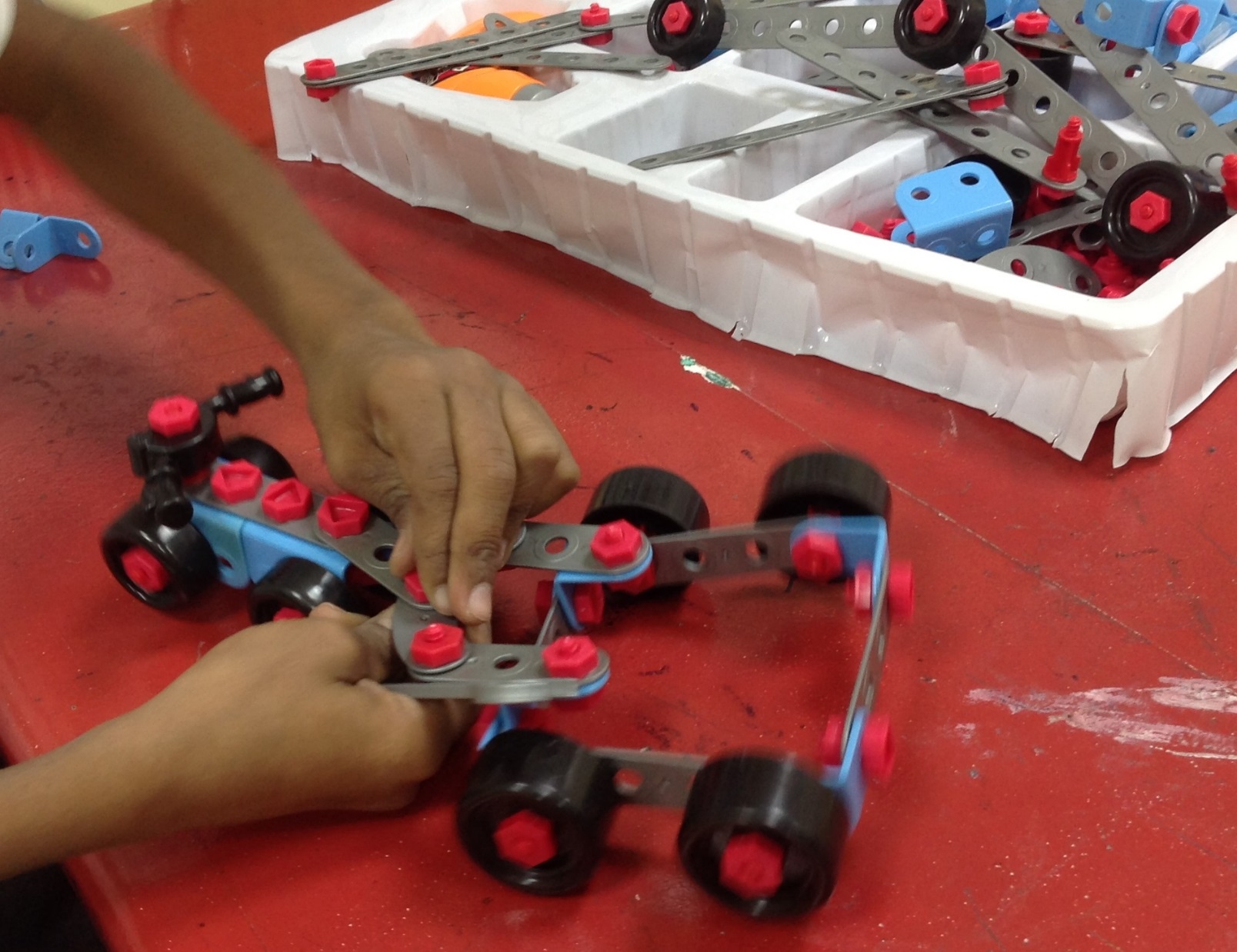 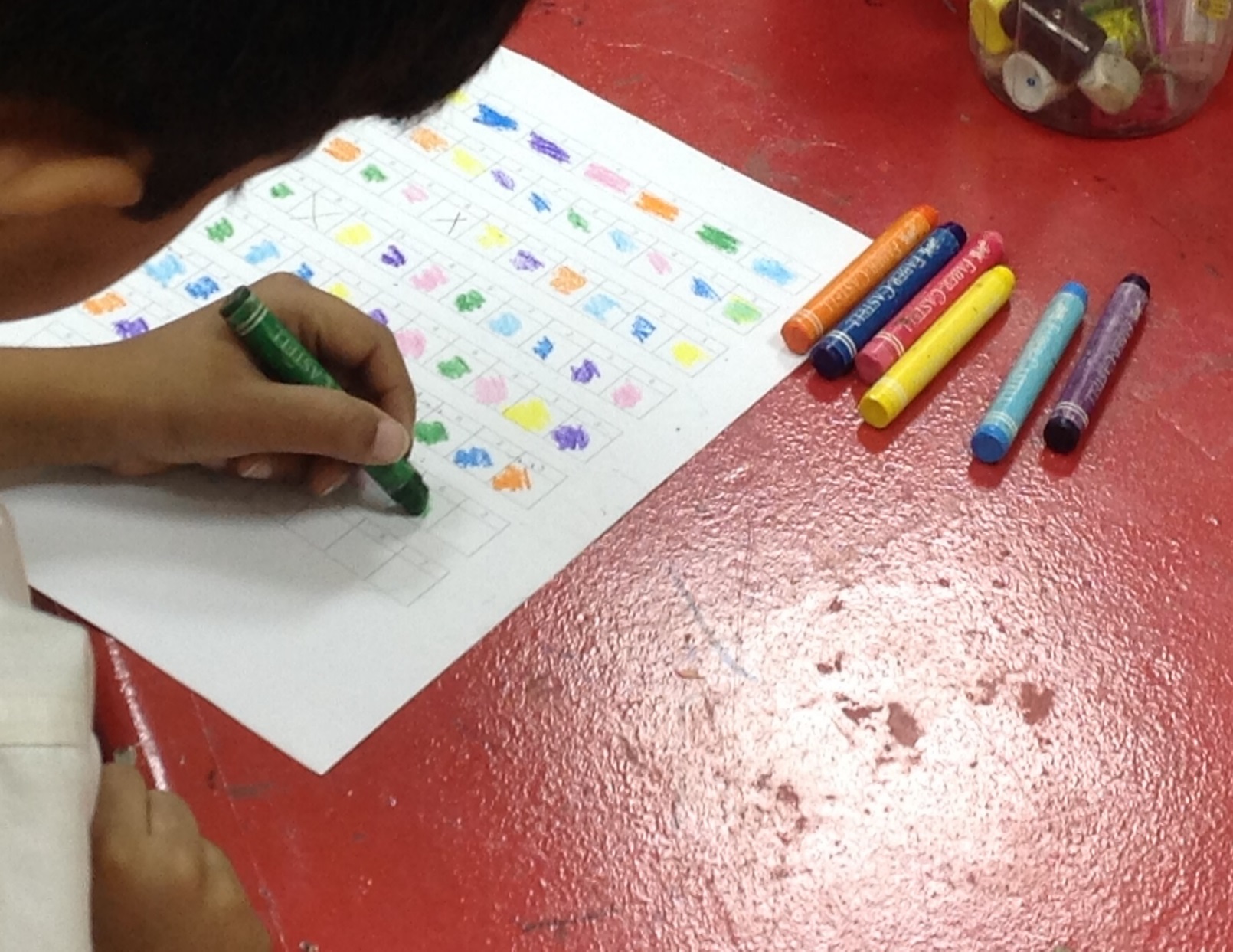 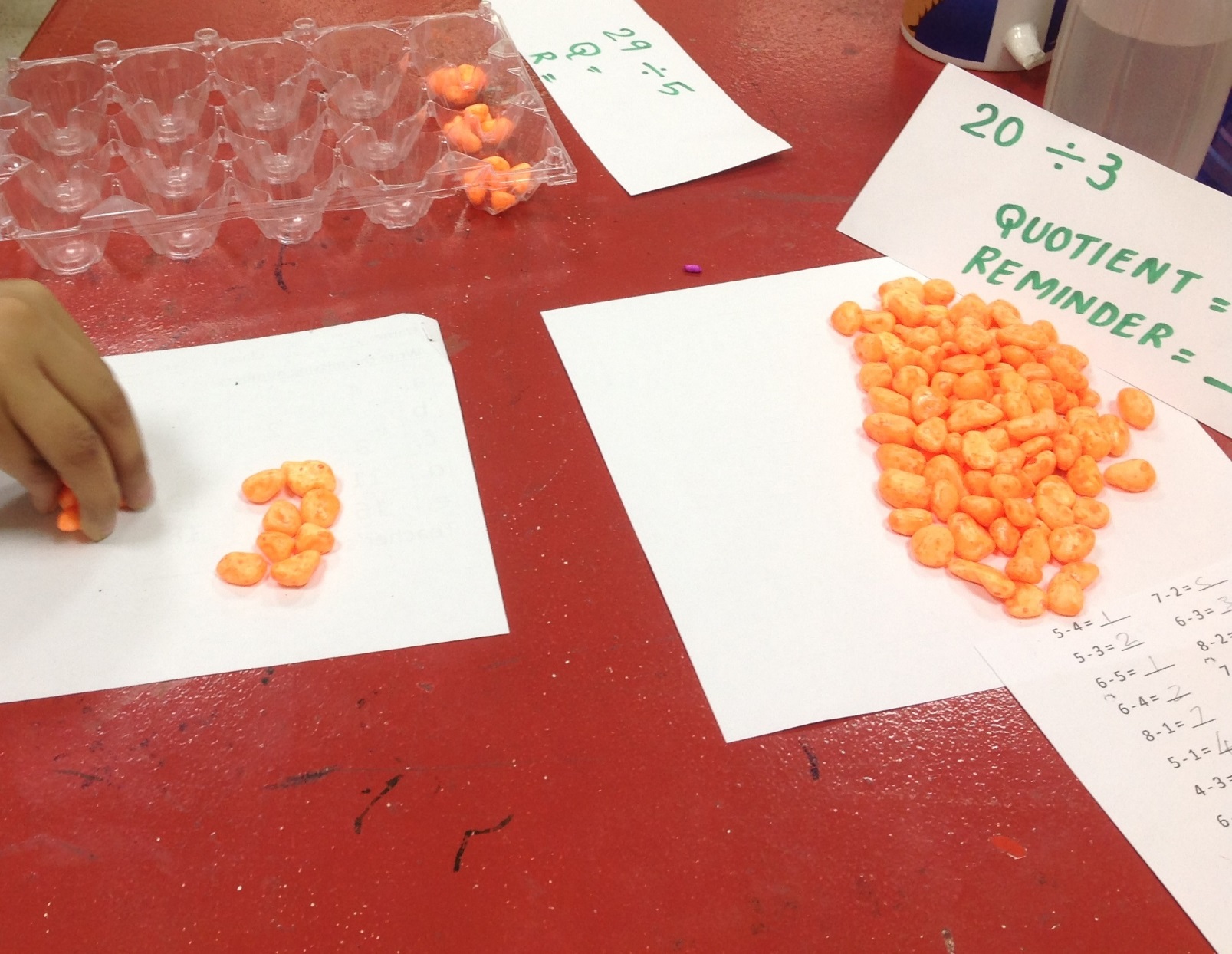 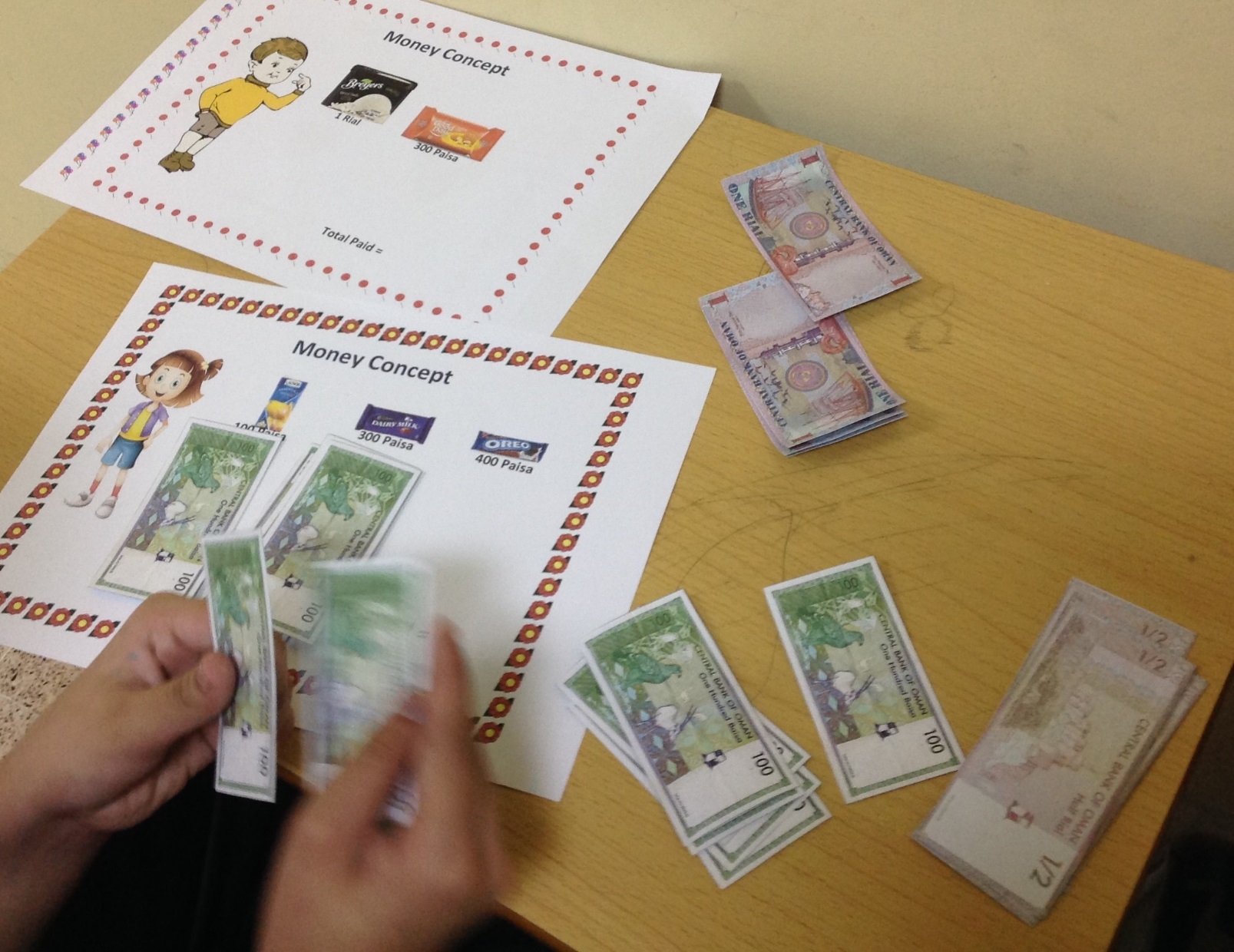 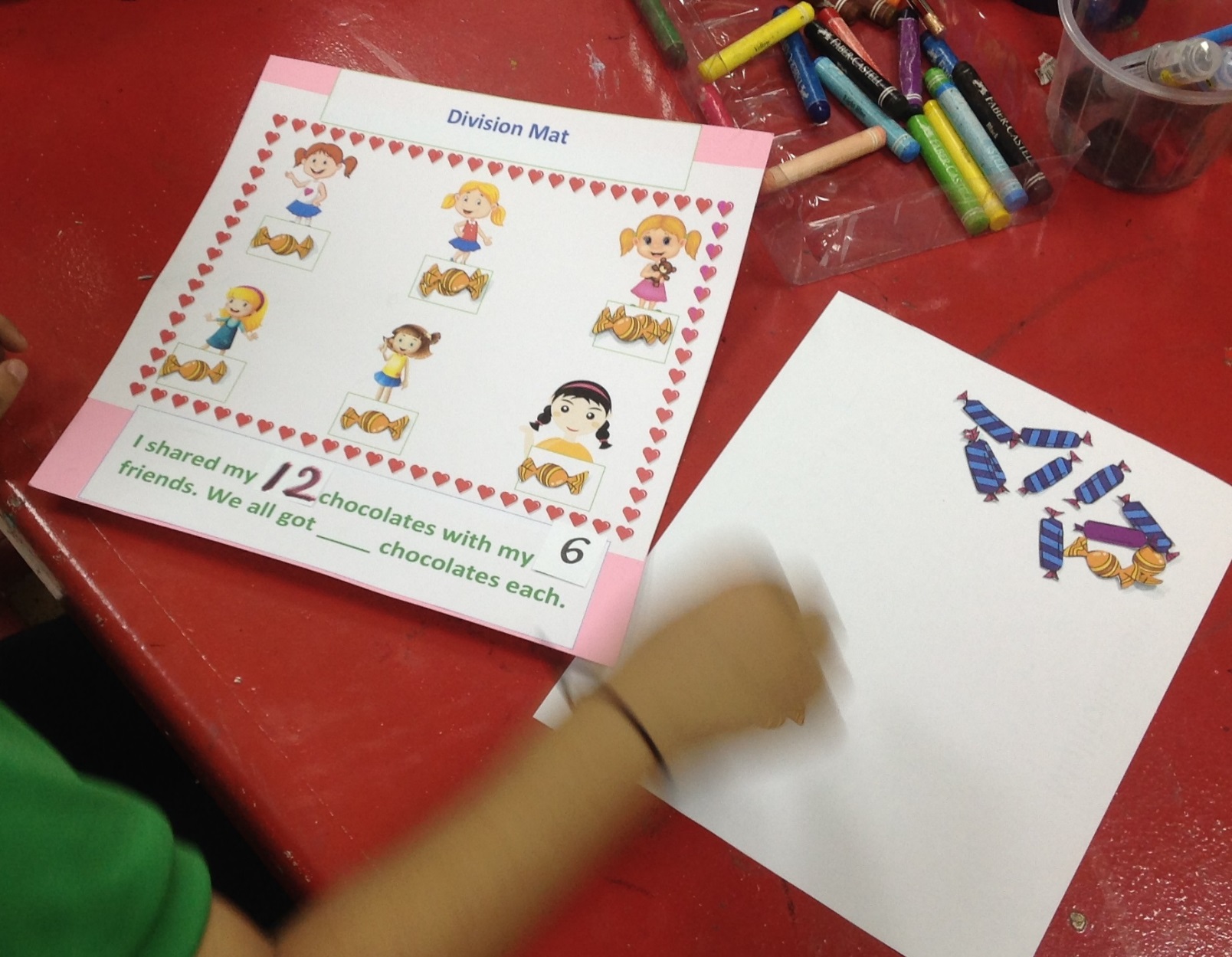 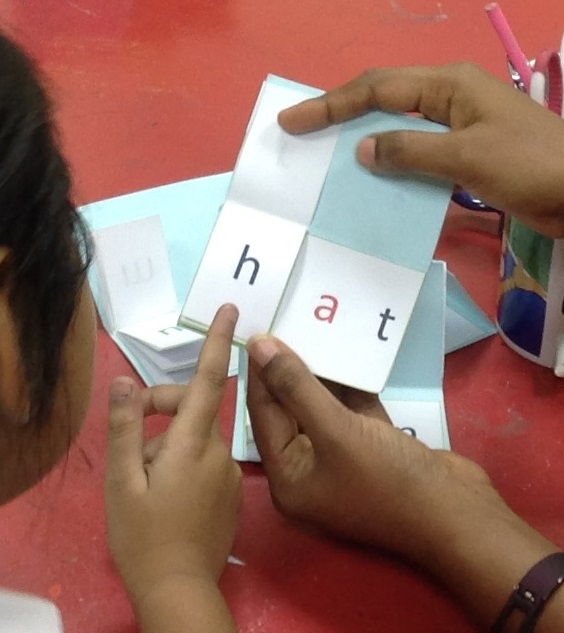 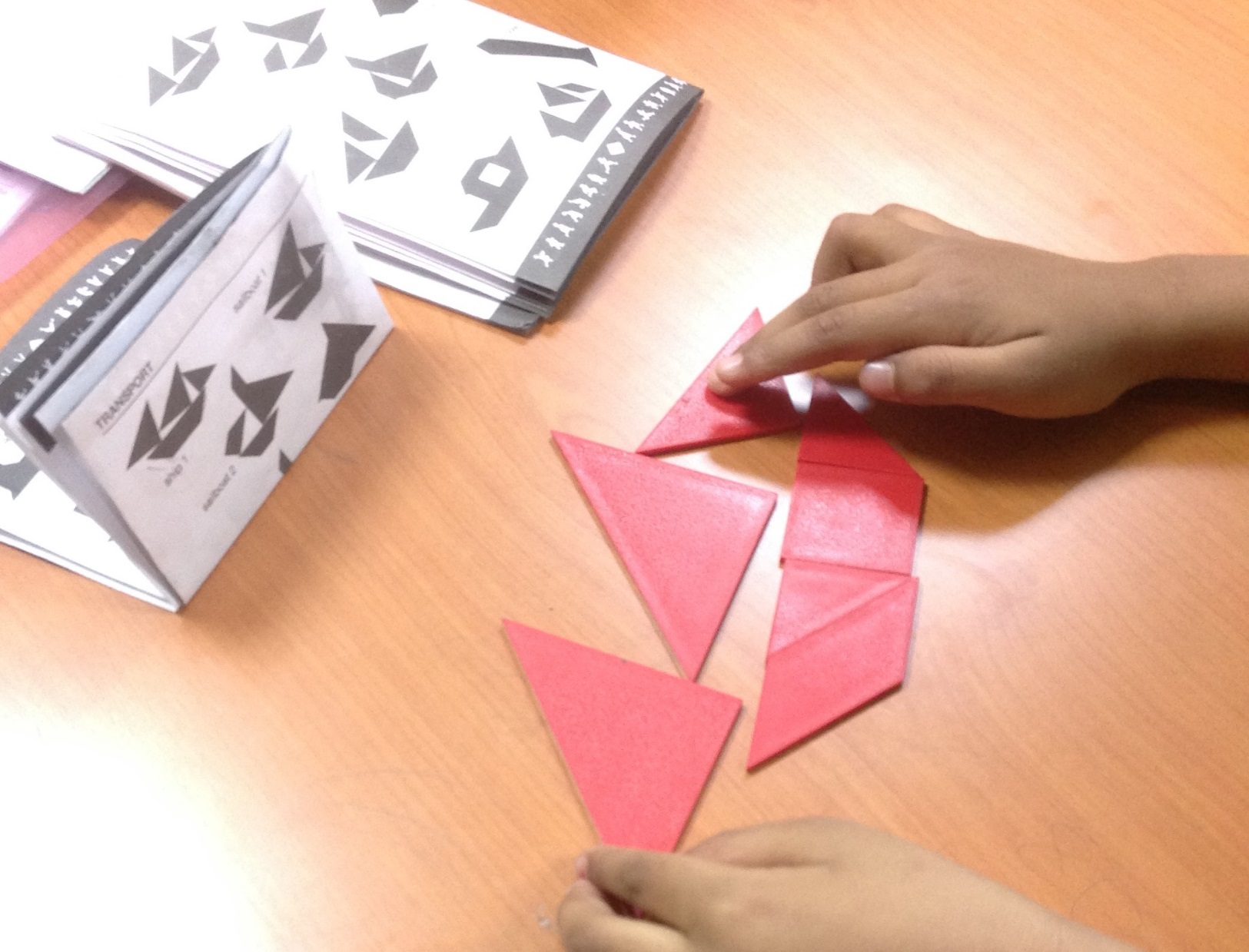 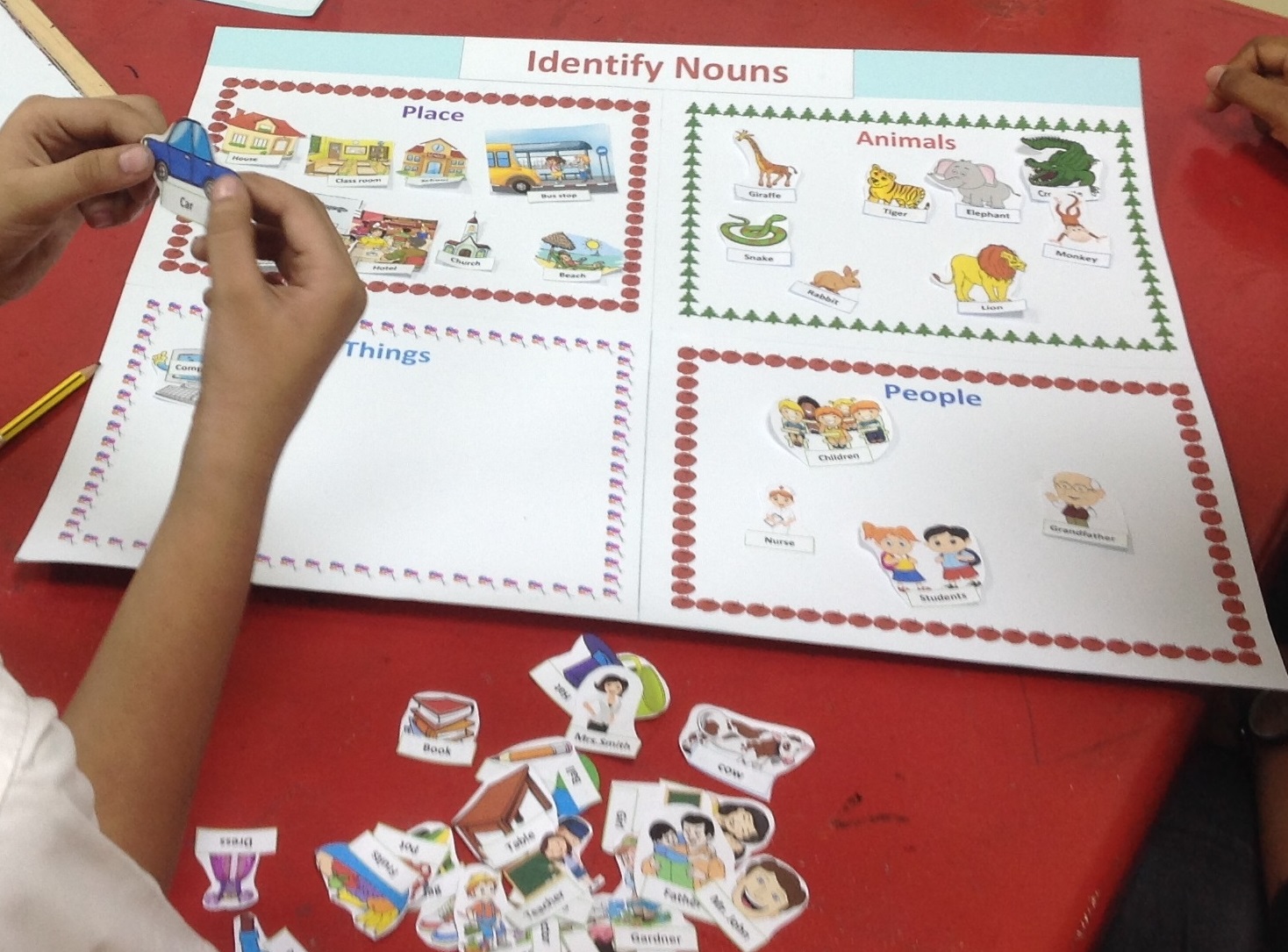 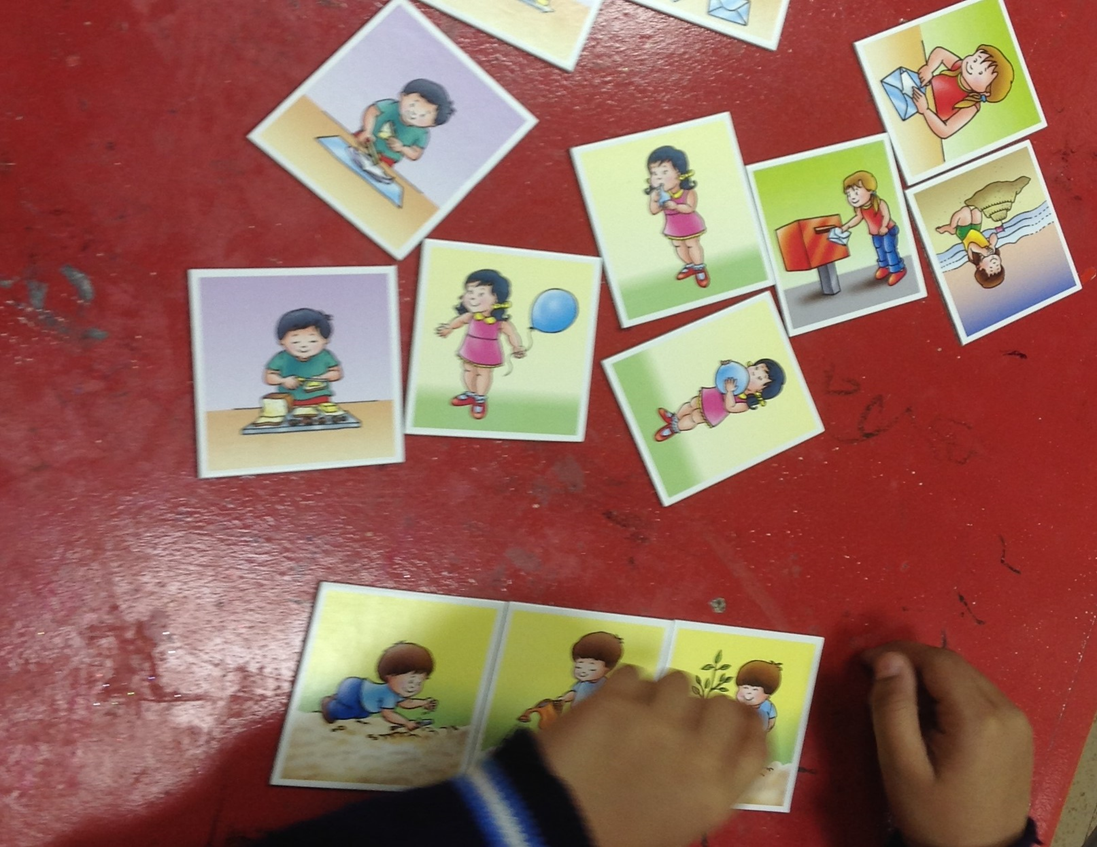 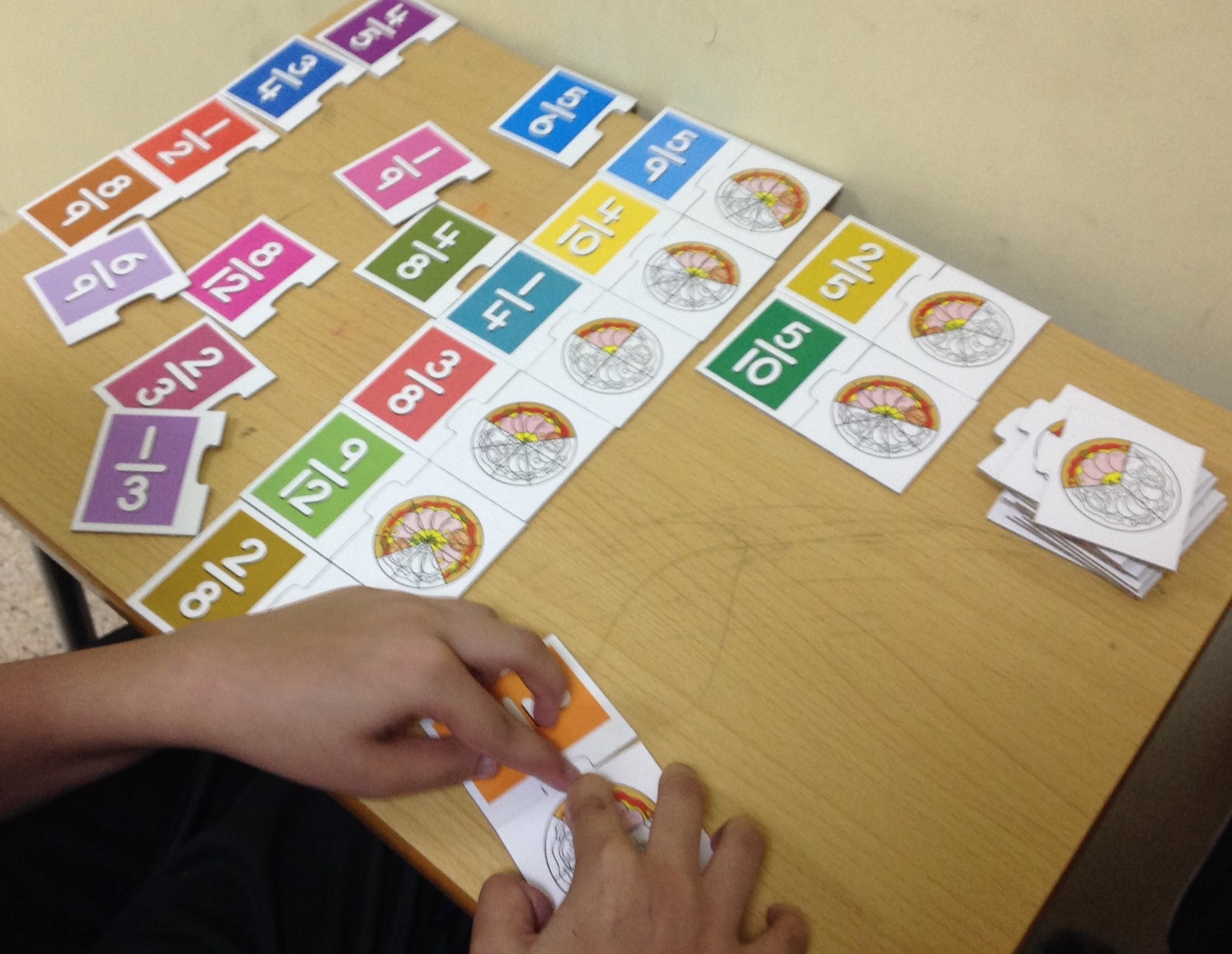 RESOURCE ROOMStress free & Less distracting environment
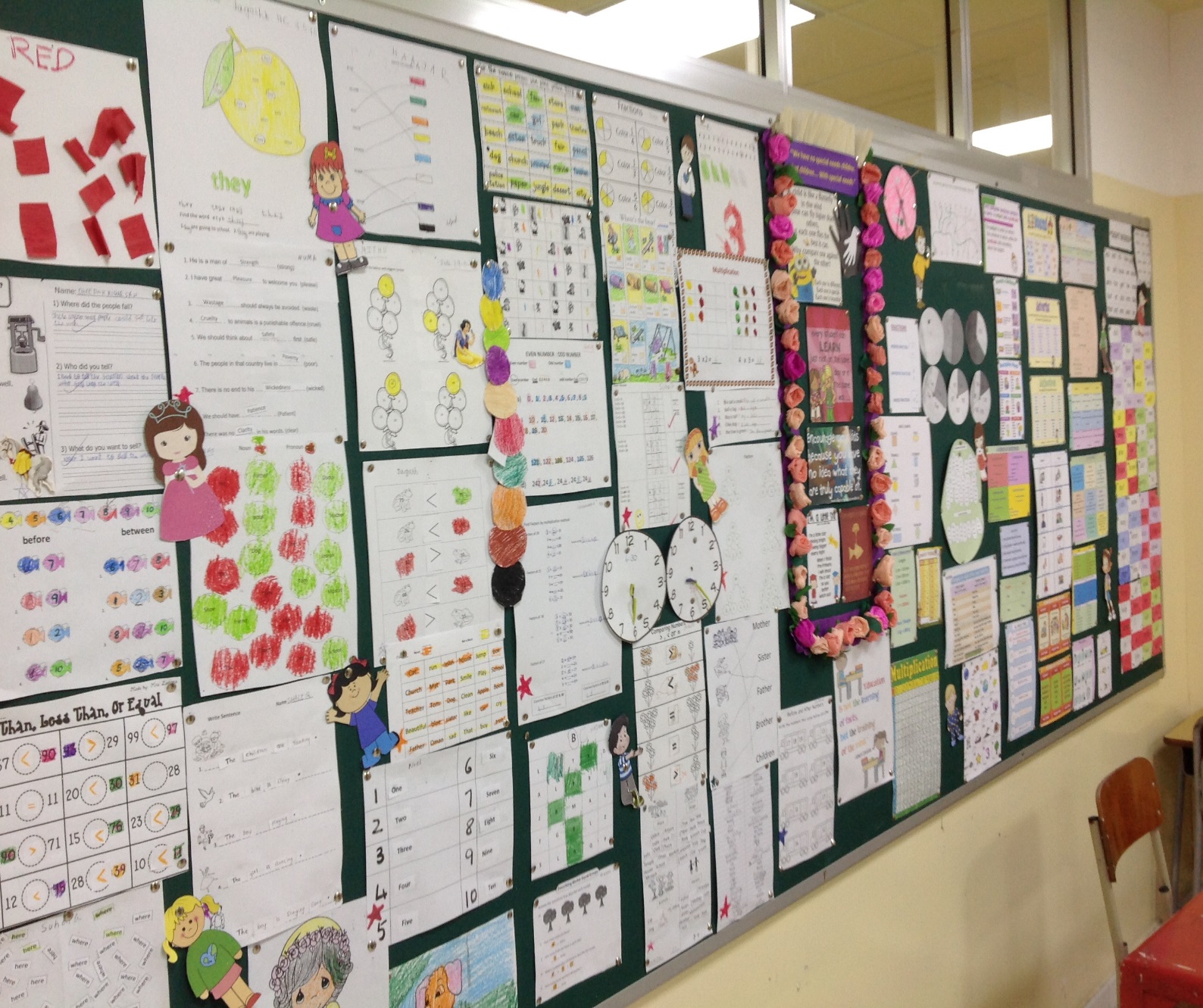 Focus on individual needs of the student
Tailor-made worksheets
Equipped with Educational aids
Innovative teaching-learning process with multi sensory techniques
one-to-one / Small Group Sessions
Once or twice a week
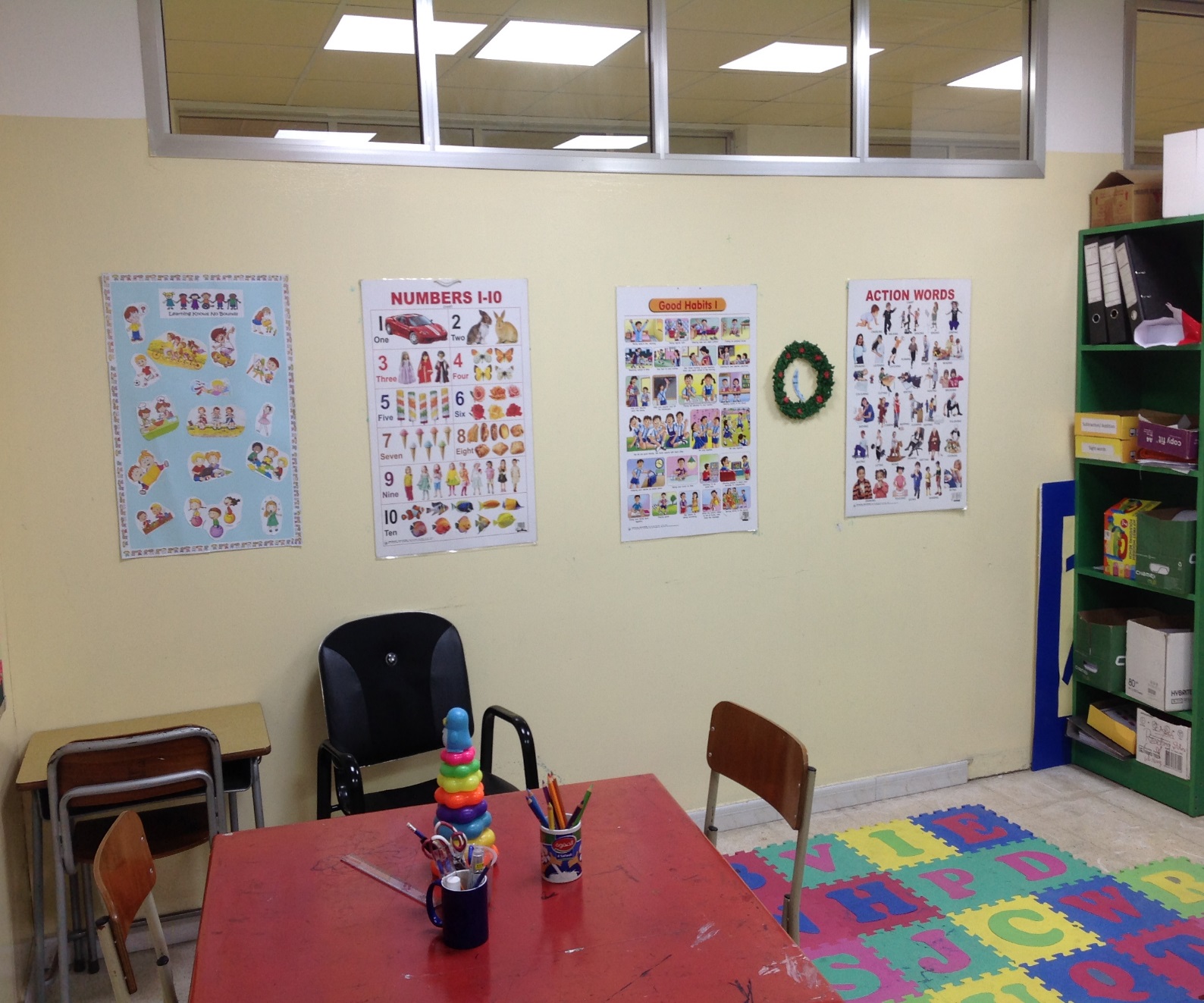 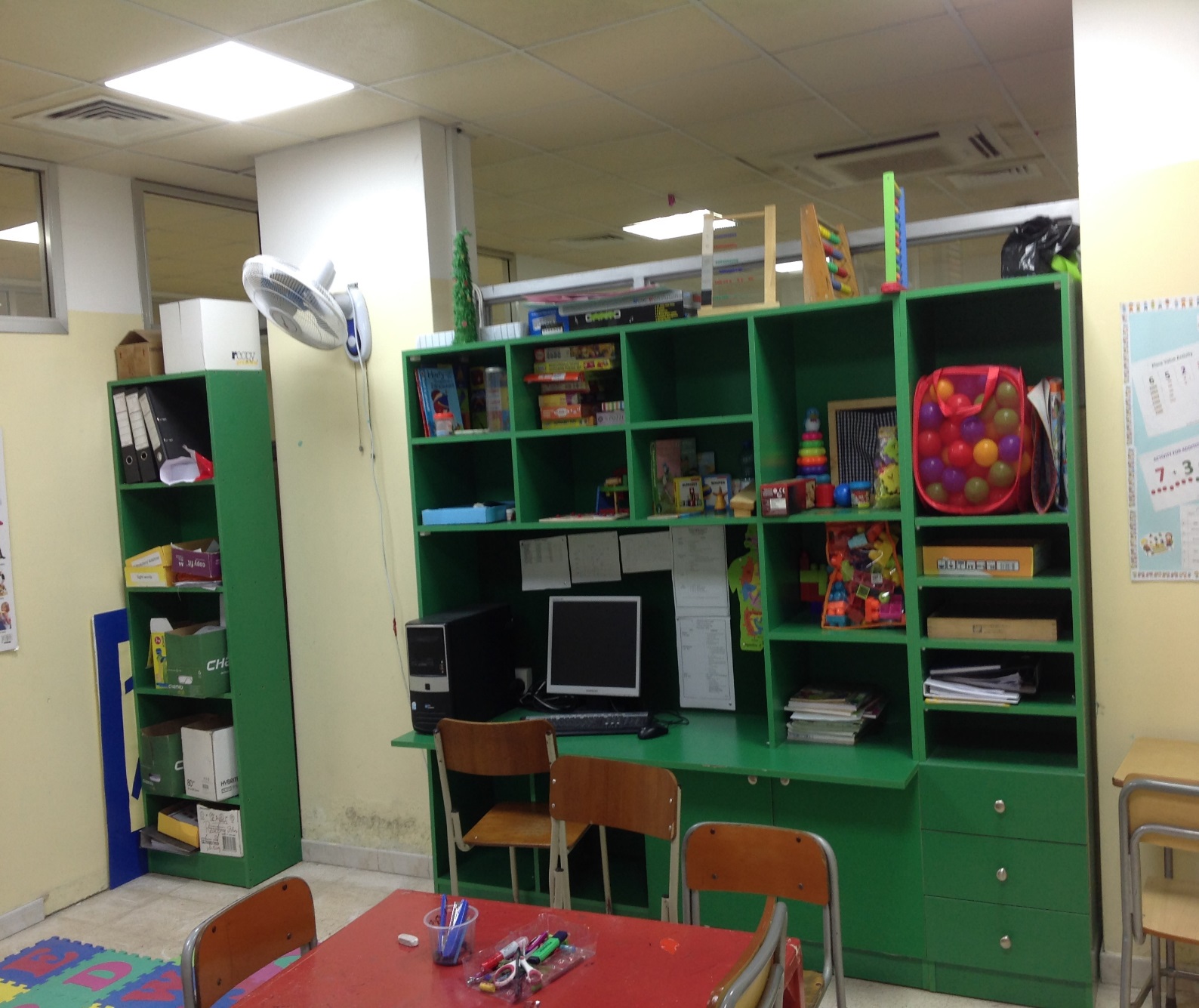 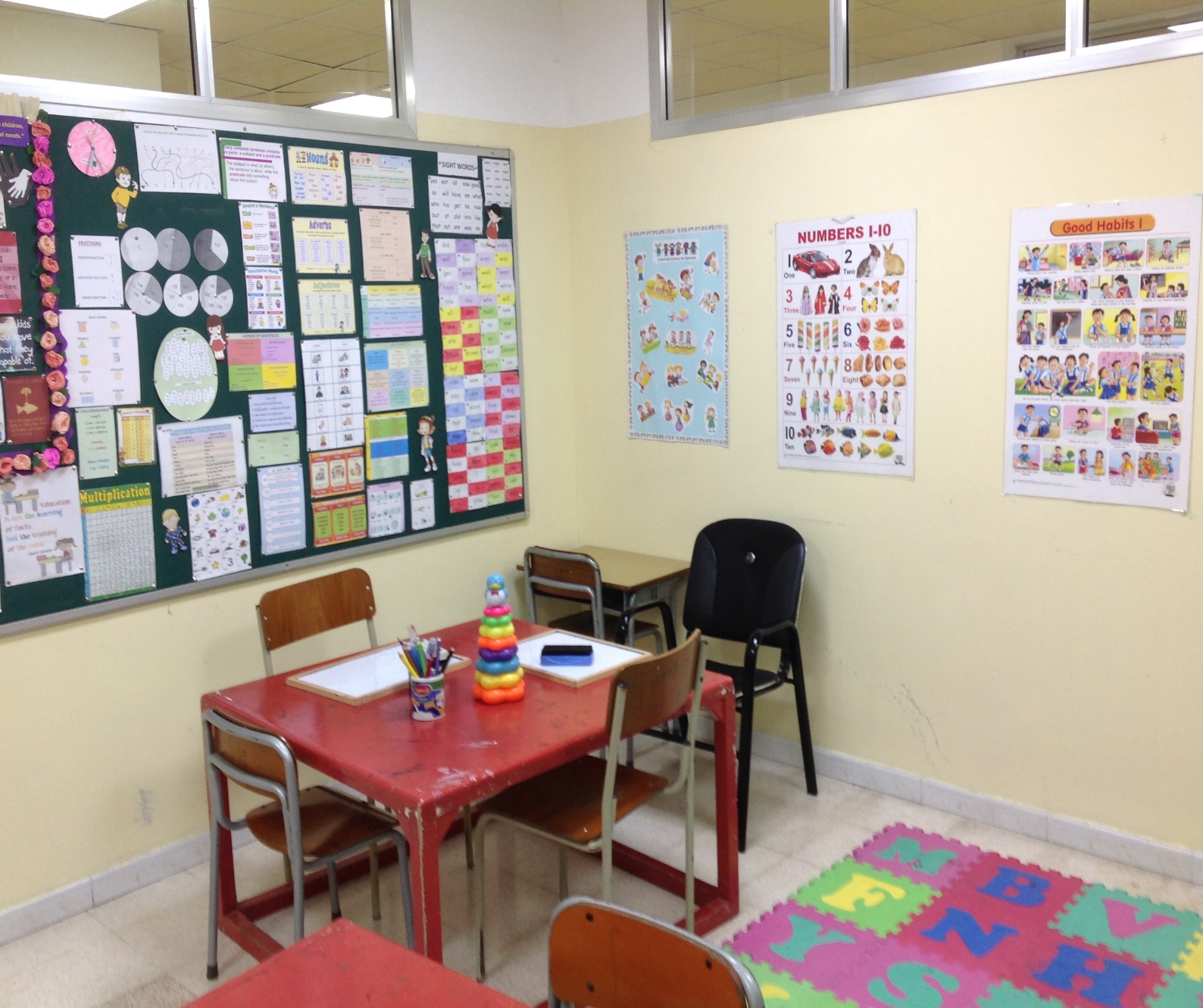 Procedure
Referral  
(Teachers/ Parents)
Periodic Review
Preliminary Diagnosis
School level help
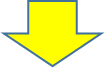 Parental counselling
External Referrals
(if needed)
CONTACT DETAILS
24814066   Ext. 27
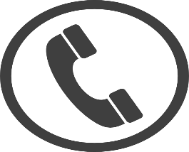 counsellor.metty@iswkoman.com
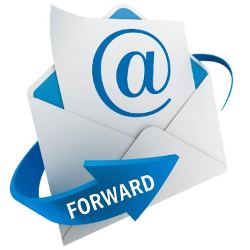 Basement Floor - Primary
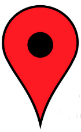 7 AM – 4 PM
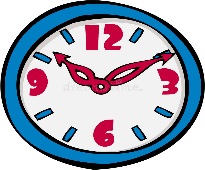 PRIOR APPOINTMENT IS MANDATORY